Die Paulusbriefe (2/2)
(Bibelkurs, Teil 22/24)
Phil 1,12: Ich will aber, dass ihr wisst, Brüder, dass meine Umstände mehr zur Förderung des Evangeliums ausgeschlagen sind, …
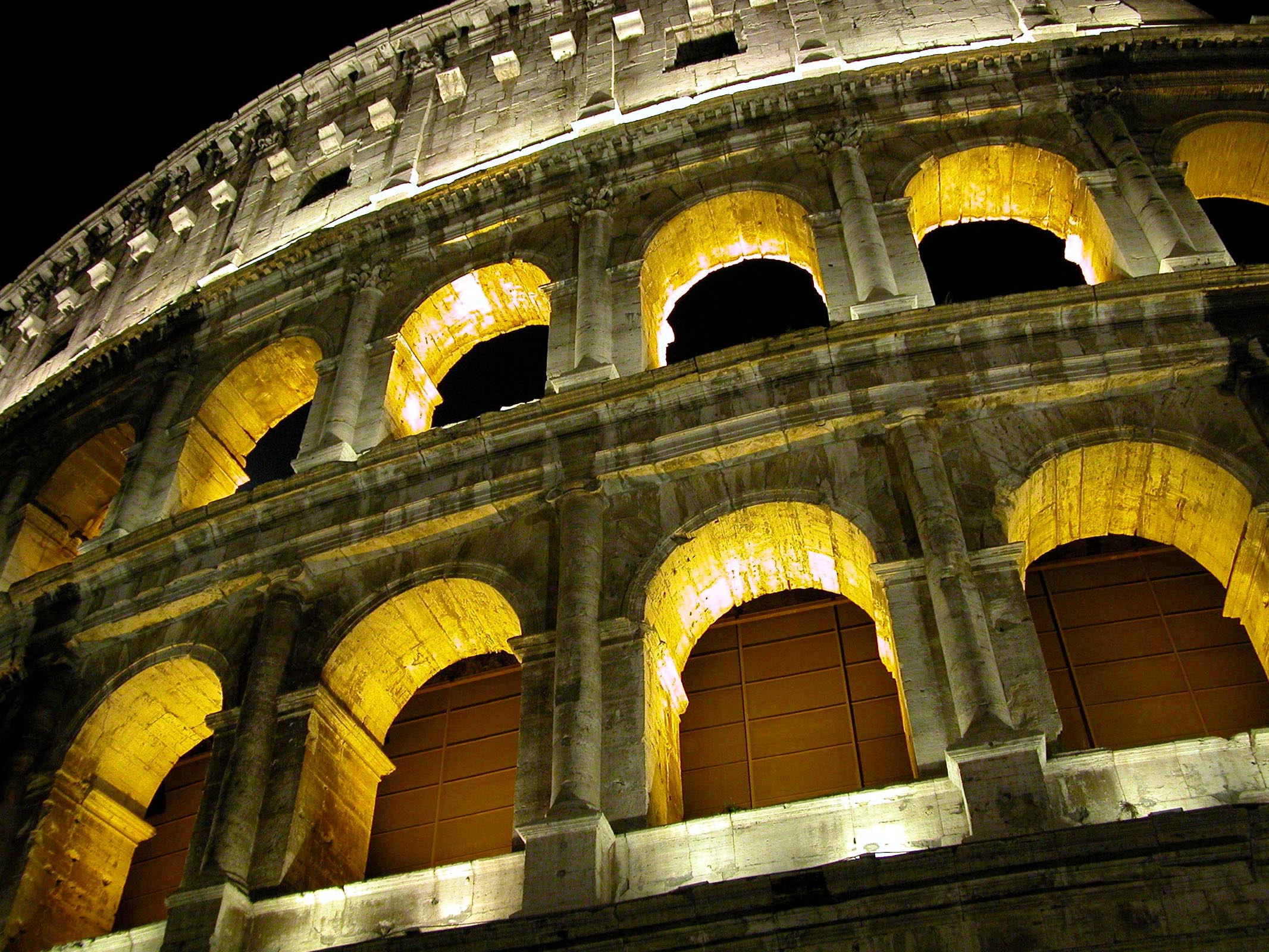 Phil 1,13: … so dass meine Fesseln in Christus im ganzen Prätorium und bei allen anderen offenbar geworden sind …
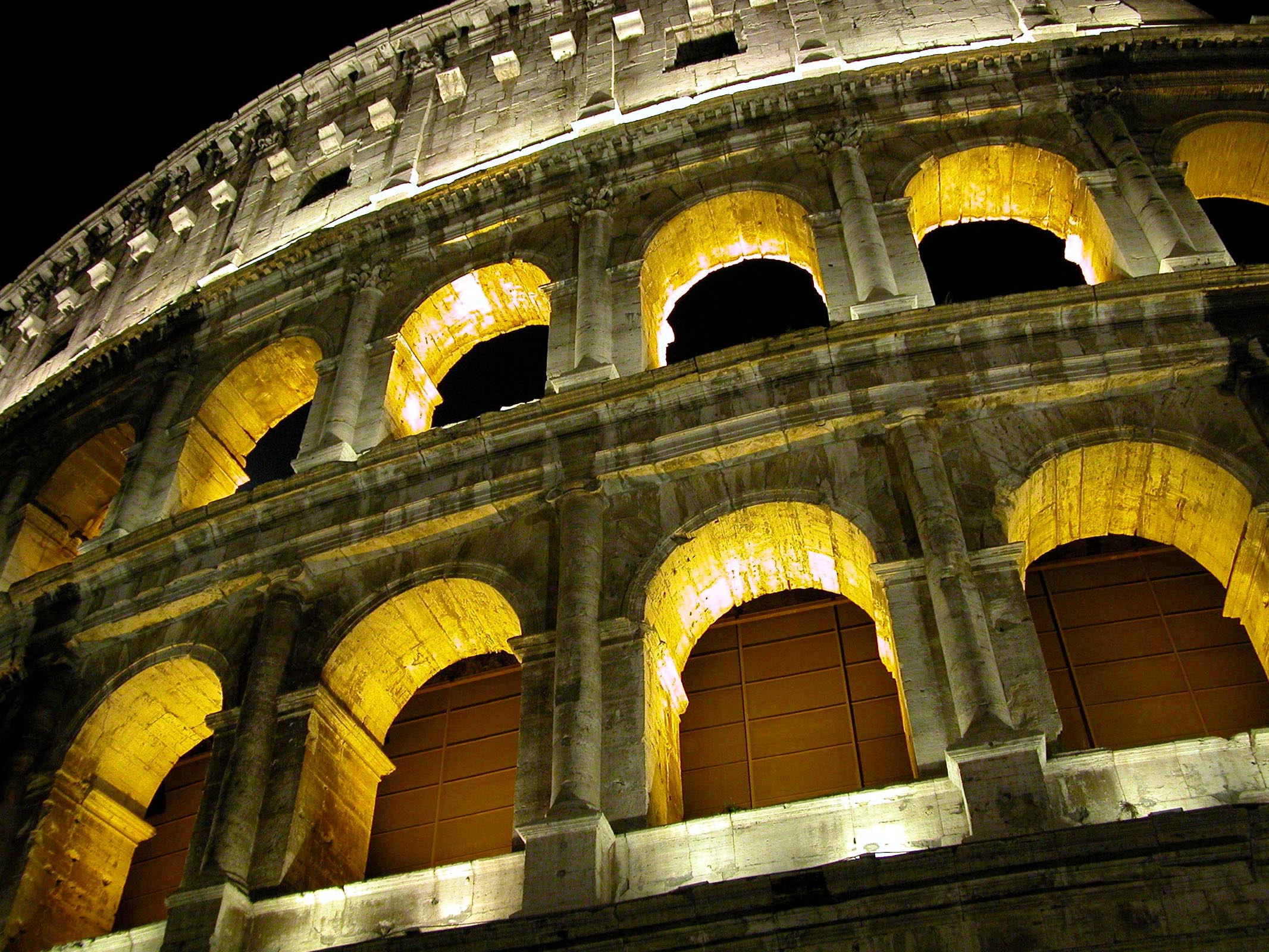 Phil 1,14: … und dass die meisten der Brüder im Herrn Vertrauen gewonnen haben durch meine Fesseln und viel mehr wagen, das Wort Gottes ohne Furcht zu reden.
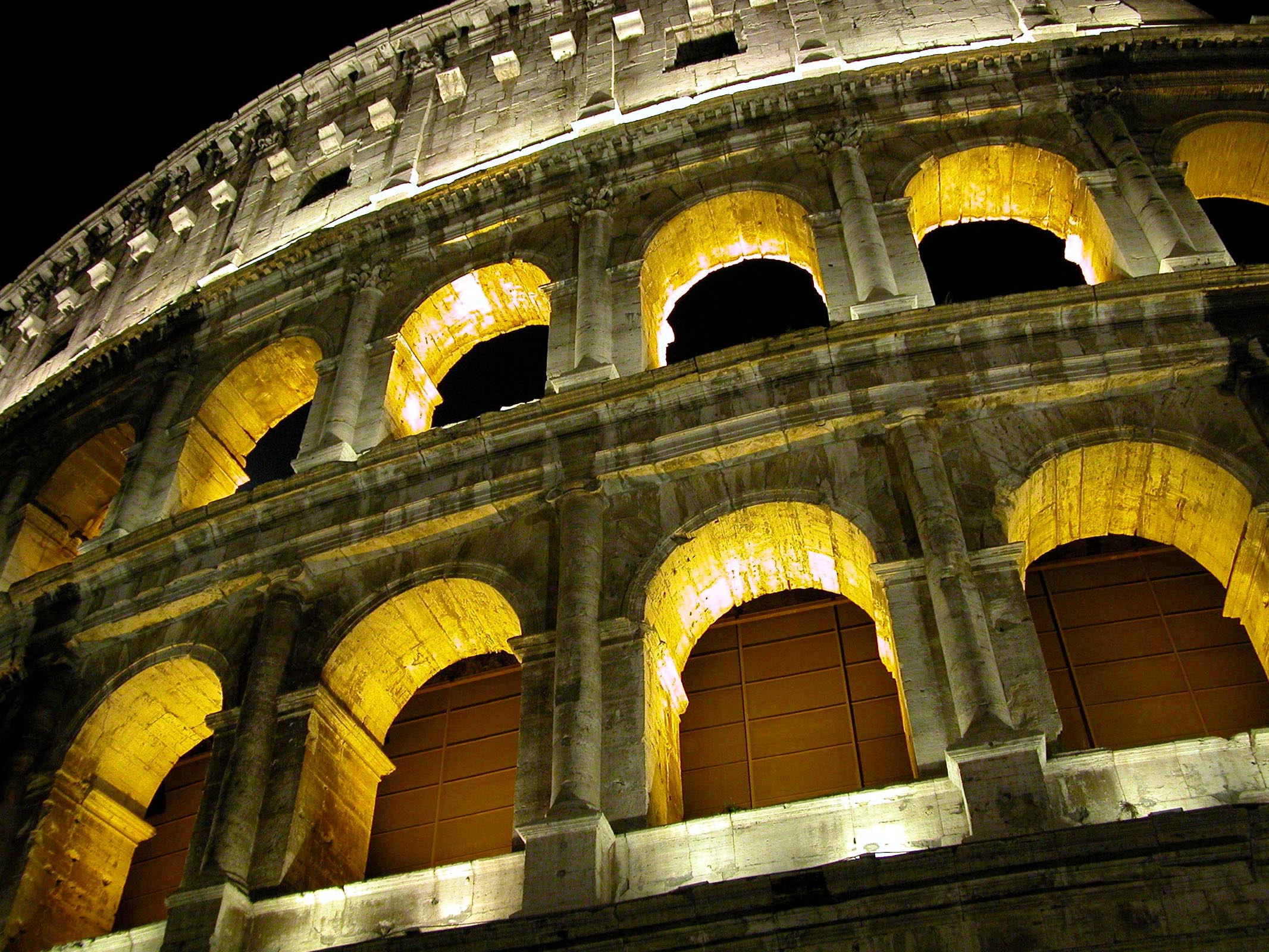 Die Paulusbriefe (2/2)   Einleitung   1. Die Gefangenschaftsbriefe   2. Die Pastoralbriefe   Schlusswort
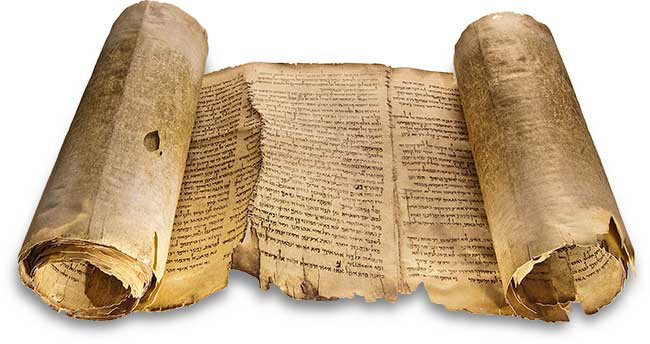 PAULUS REISE NACH ROM
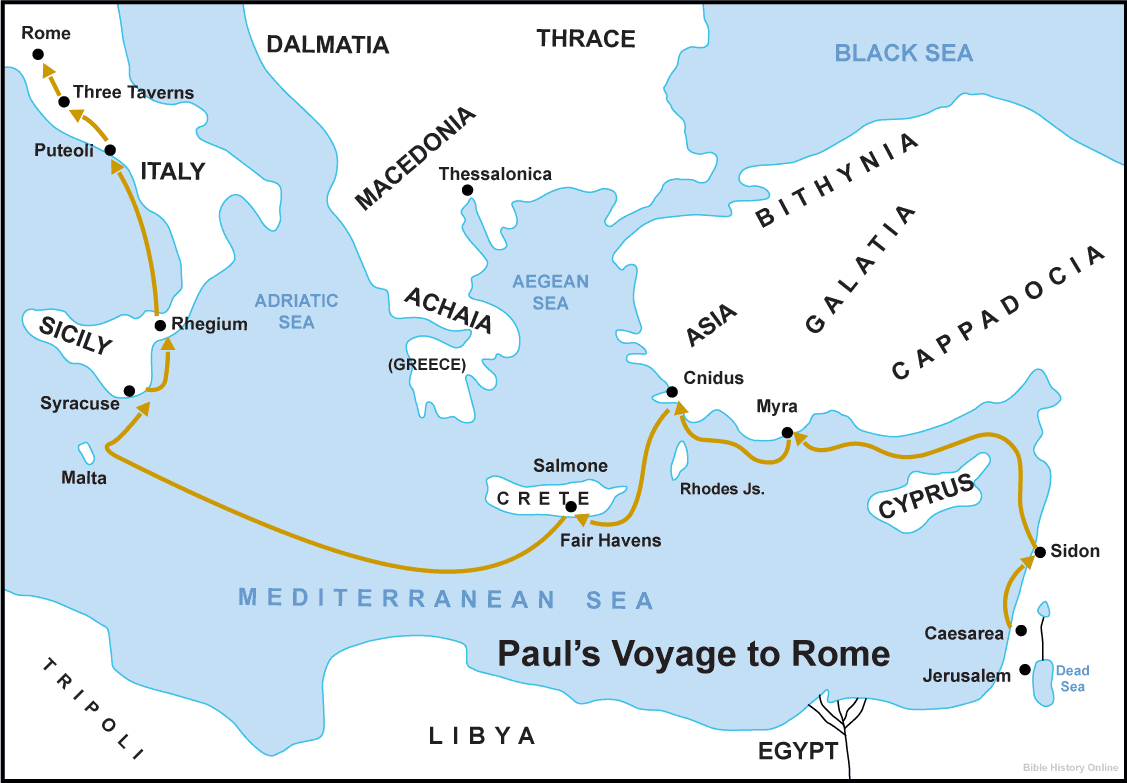 DIE «BIBLIOTHECA DIVINA»
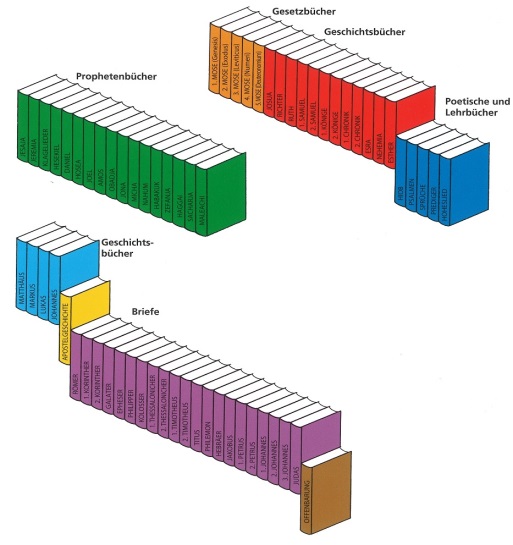 Bild aus: DOWLEY, Der grosse Bibelführer, S. 6.
Die Paulusbriefe (2/2)   Einleitung   1. Die Gefangenschaftsbriefe   2. Die Pastoralbriefe   Schlusswort
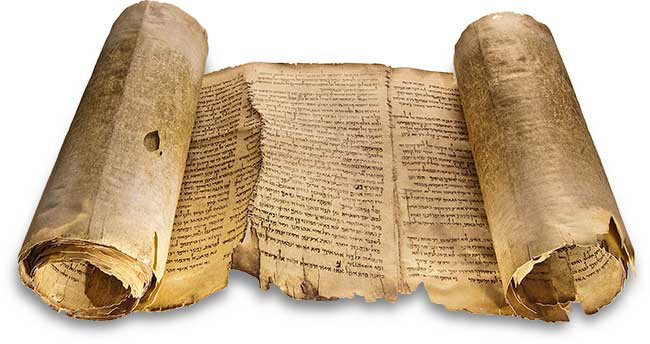 PAULUS IM GEFÄNGNIS
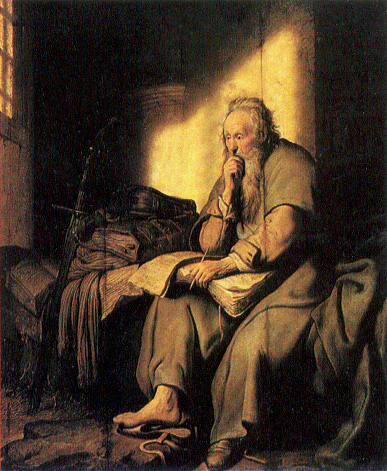 Bild: Rembrandt (1627)
Apg 28,16b: Paulus aber wurde gestattet, für sich zu bleiben mit dem Soldaten, der ihn bewachte.
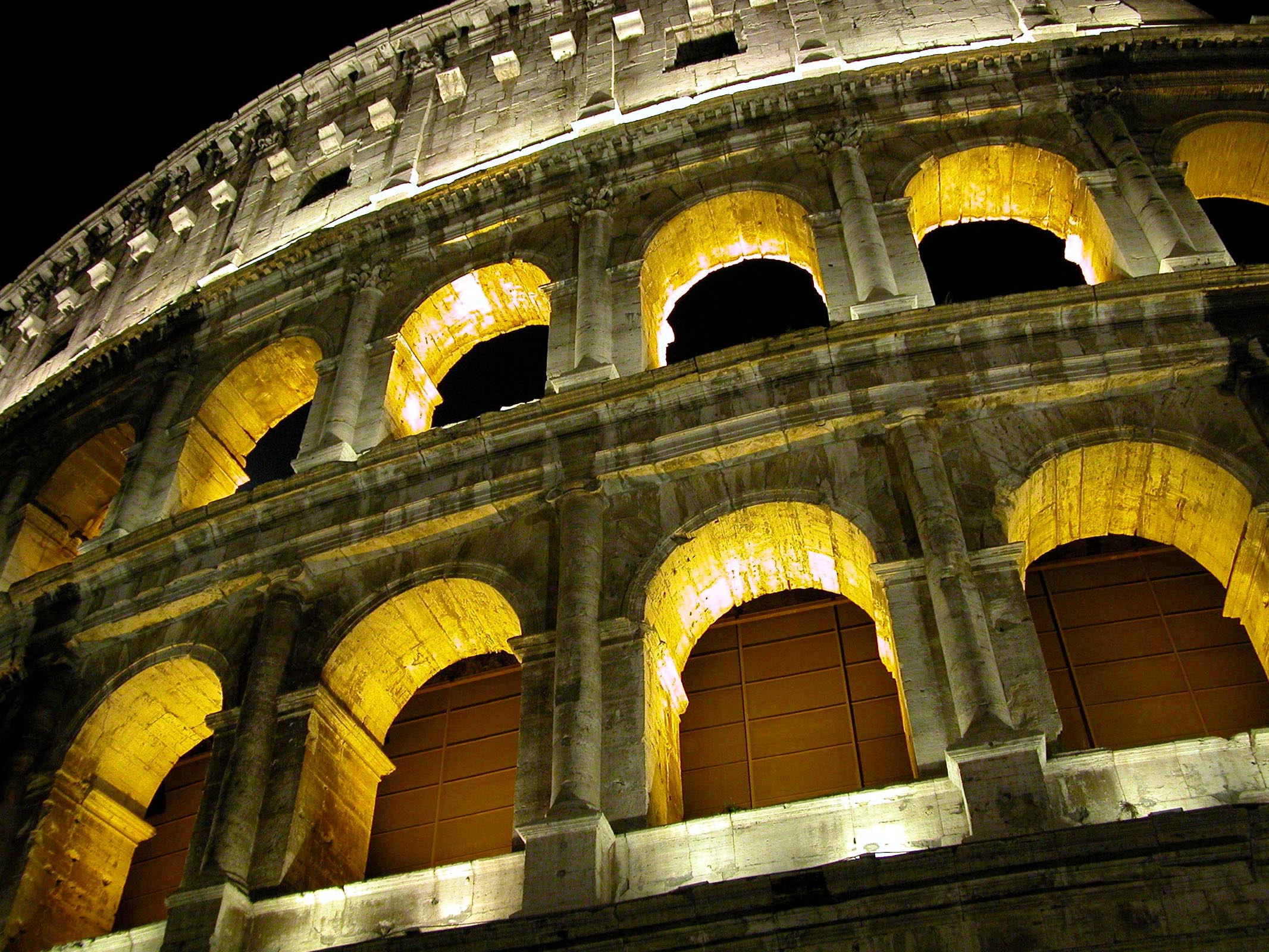 EPHESER, KOLOSSER, PHILEMON
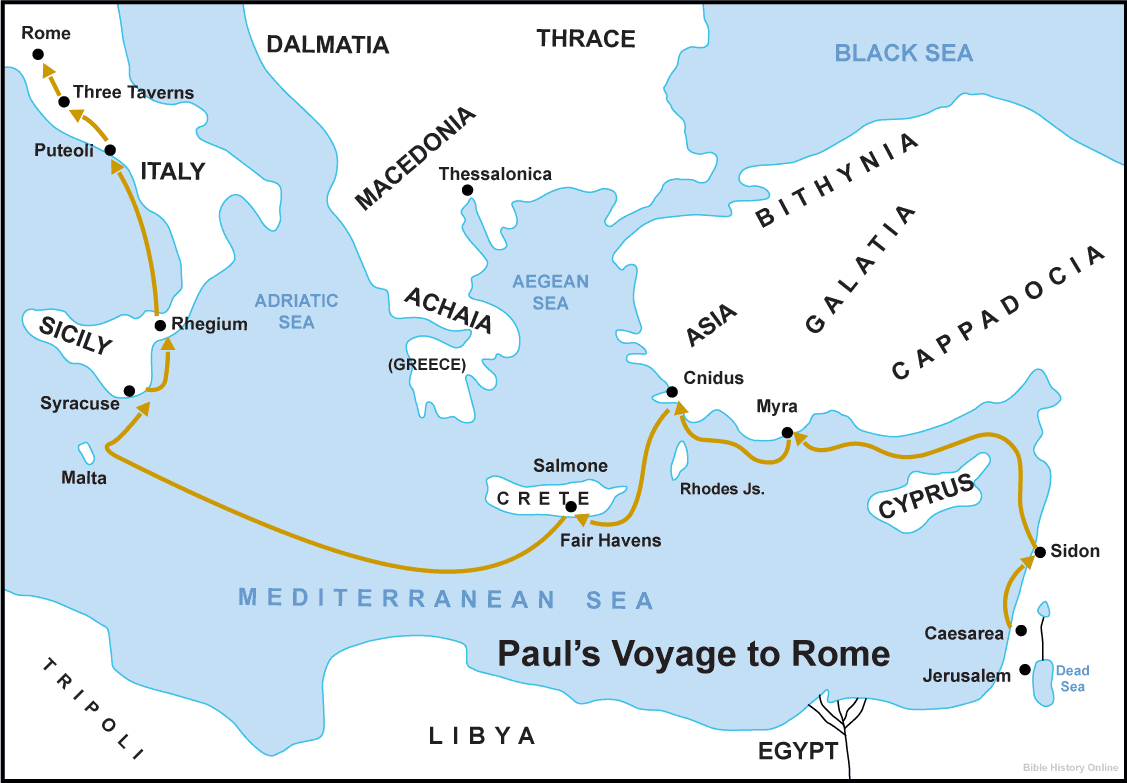 DAS KOLOSSEUM (ERBAUT AB 72 N. CHR.)
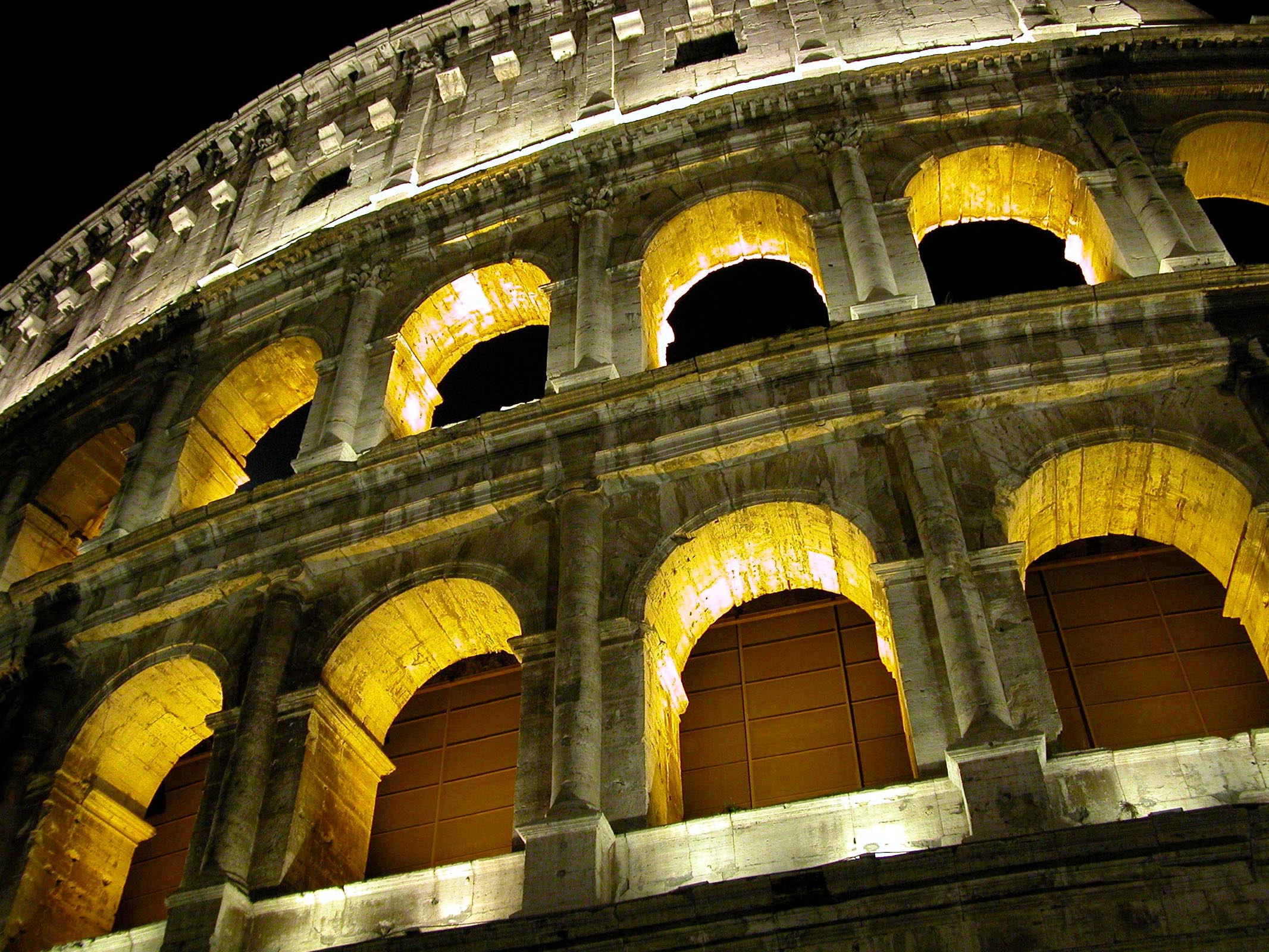 Die Gefangenschaftsbriefe   a. Der Epheserbrief   b. Der Kolosserbrief   c. Der Philemonbrief   d. Der Philipperbrief
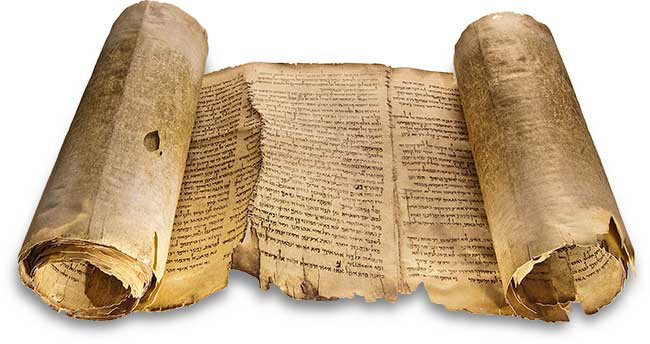 AUSGRABUNGEN IN EPHESUS
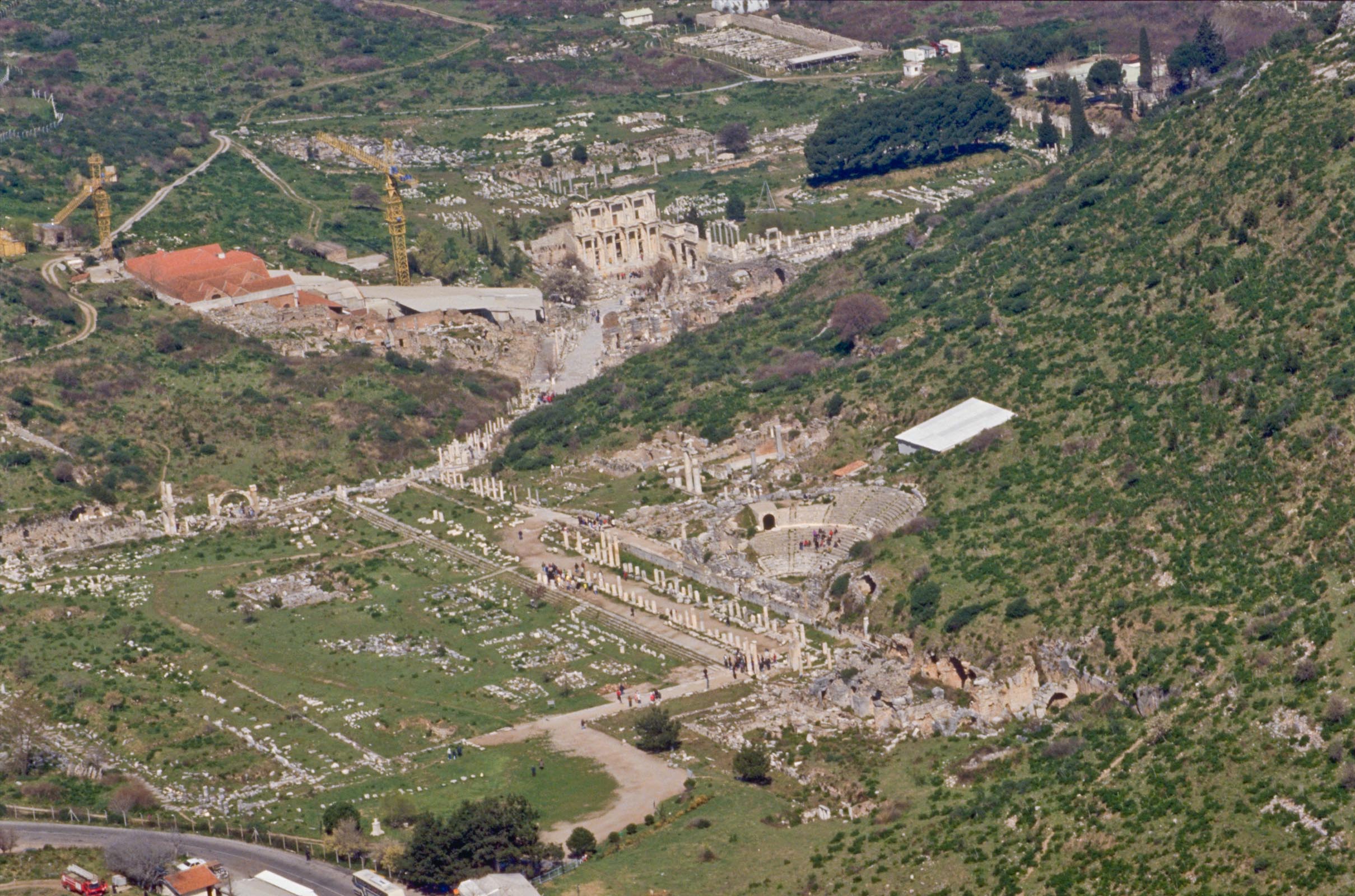 EPHESUS UND UMGEBUNG
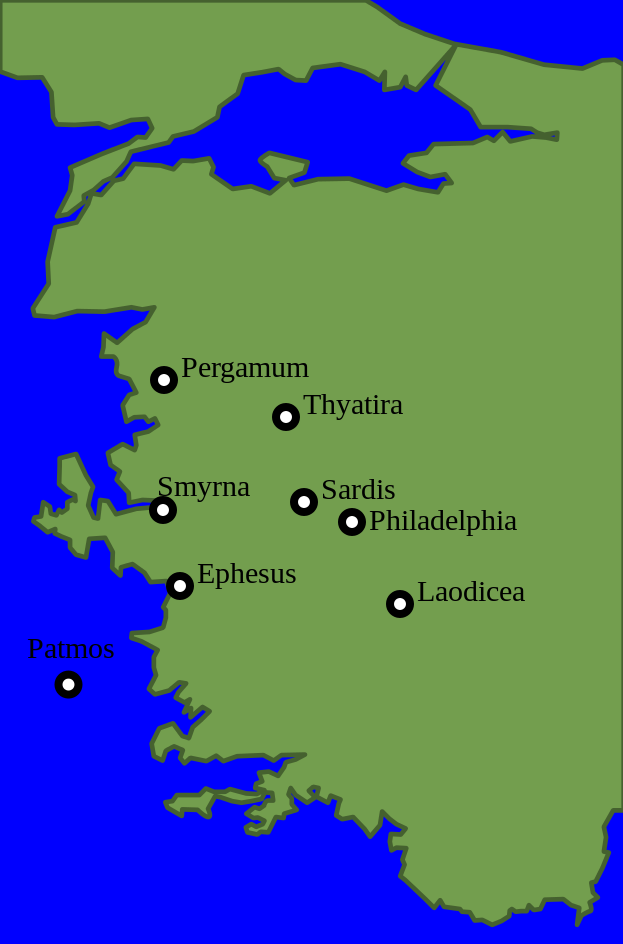 DIE GEMEINDE JESU
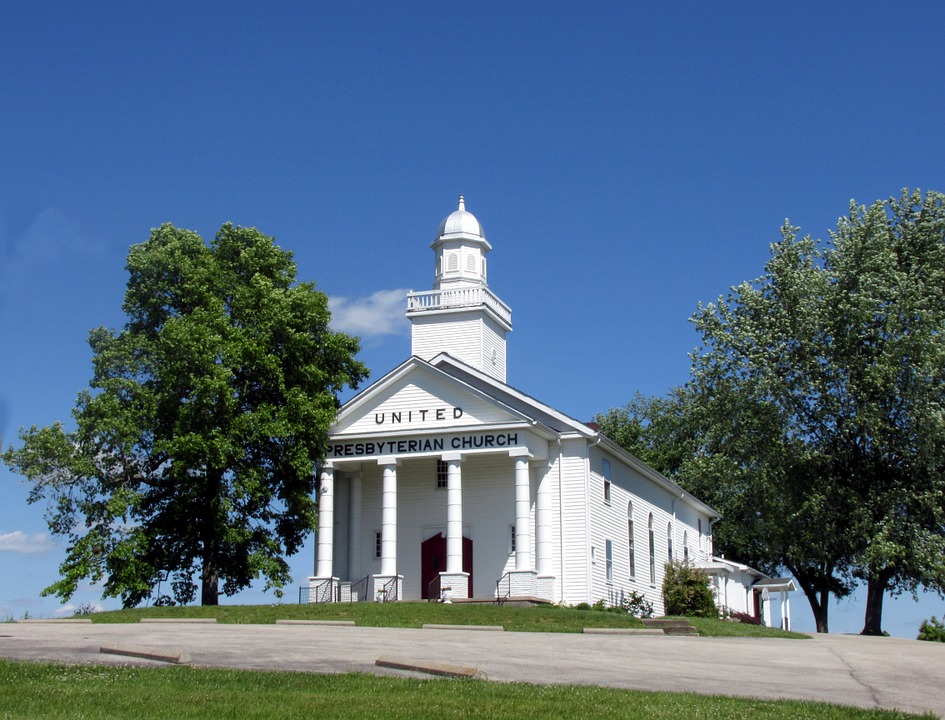 Eph 1,7: Gepriesen sei der Gott und Vater unseres Herrn Jesus Christus! Er hat uns gesegnet mit jeder geistlichen Segnung in der Himmelswelt in Christus.
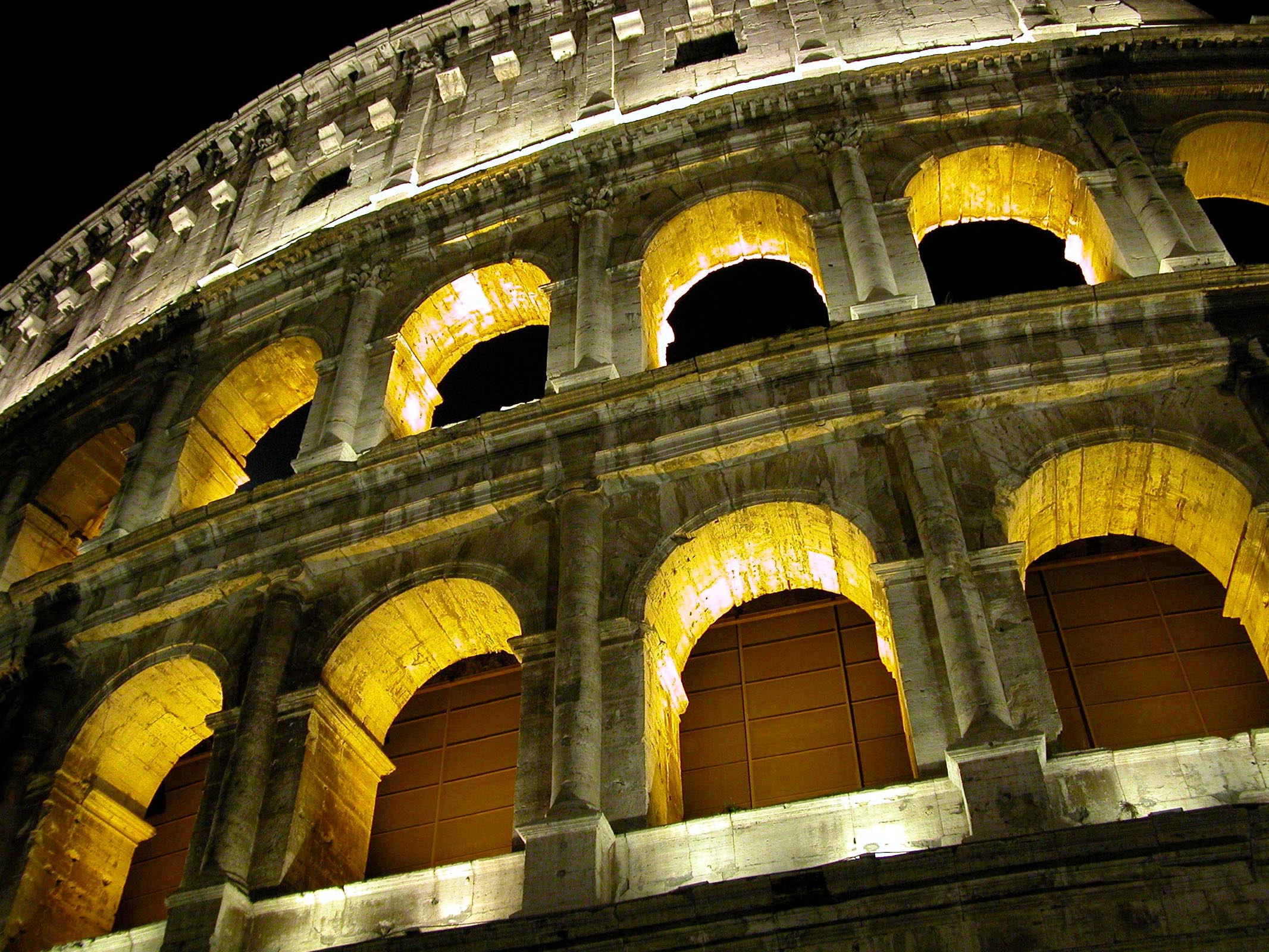 JUDEN- UND HEIDENCHRISTEN
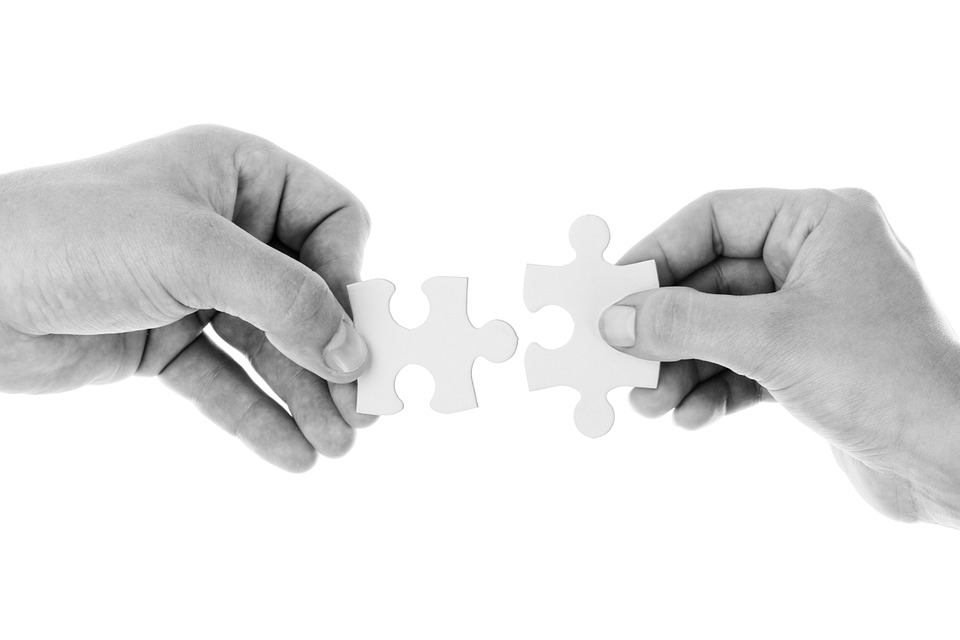 Eph 2,19: So seid ihr nun nicht mehr Fremdlinge und Gäste, sondern Mitbürger der Heiligen und Gottes Hausgenossen, …
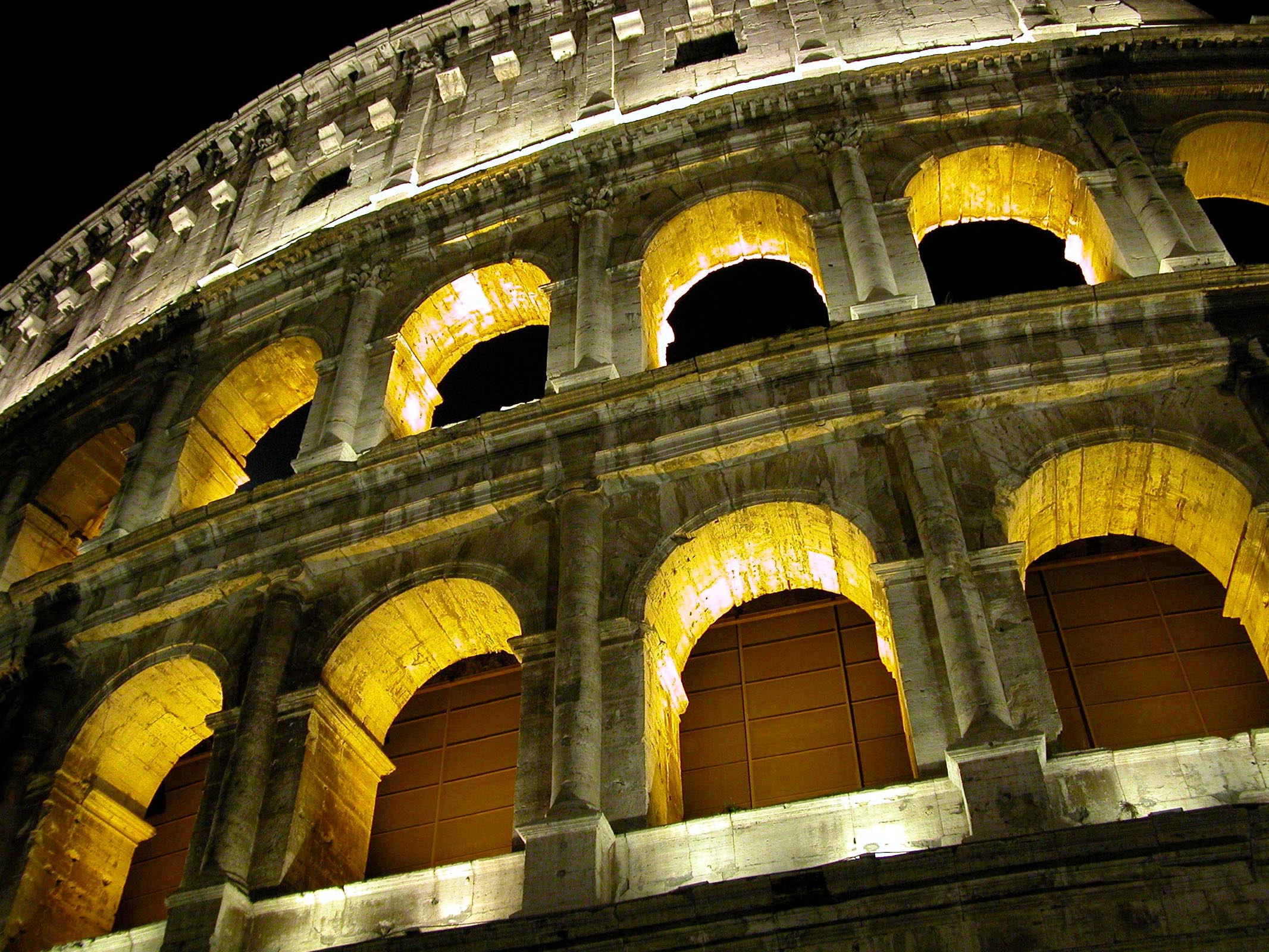 Eph 2,20: … auferbaut auf der Grundlage der Apostel und Propheten, während Jesus Christus selbst der Eckstein ist.
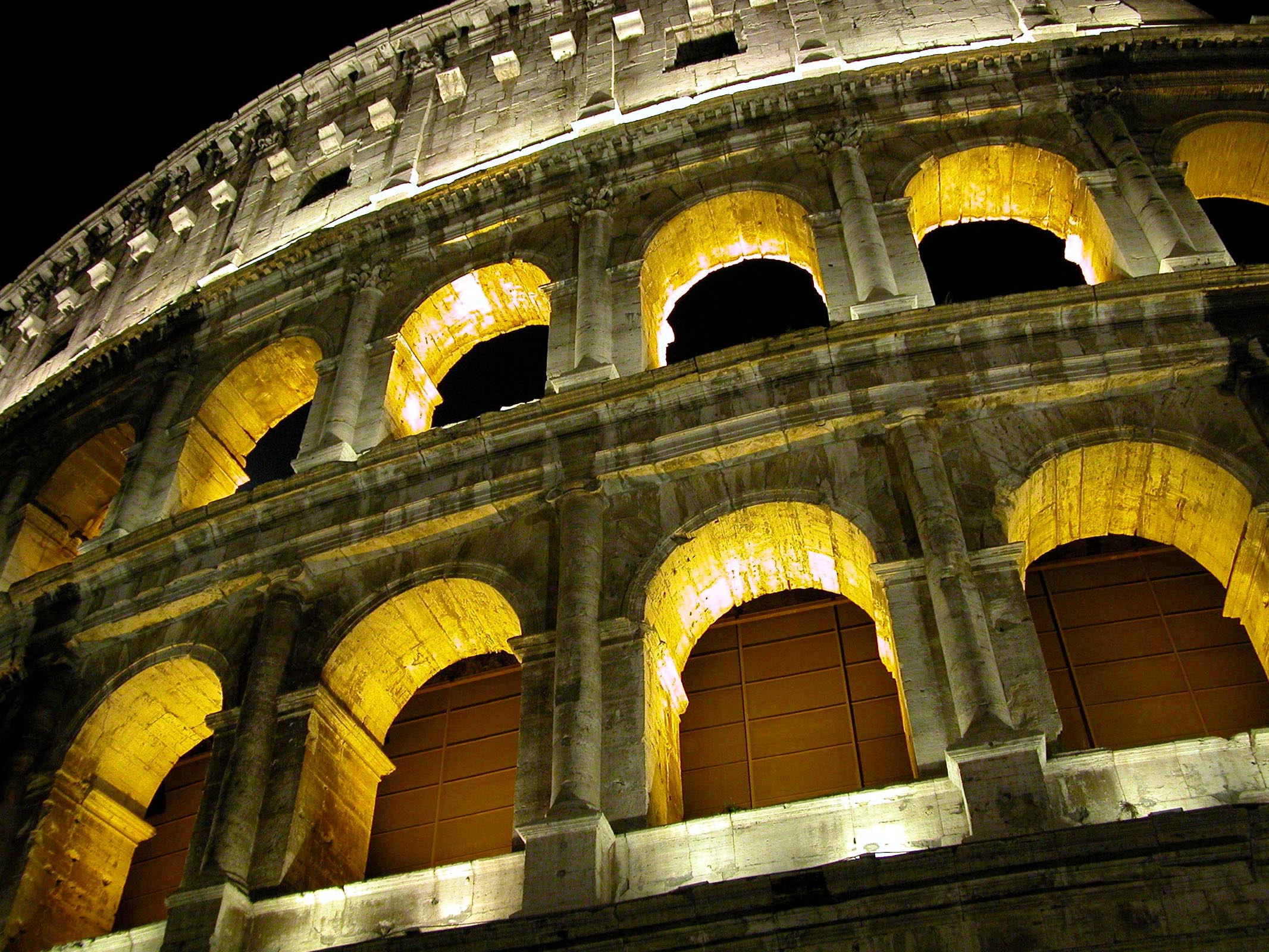 DIE EINHEIT DER GEMEINDE
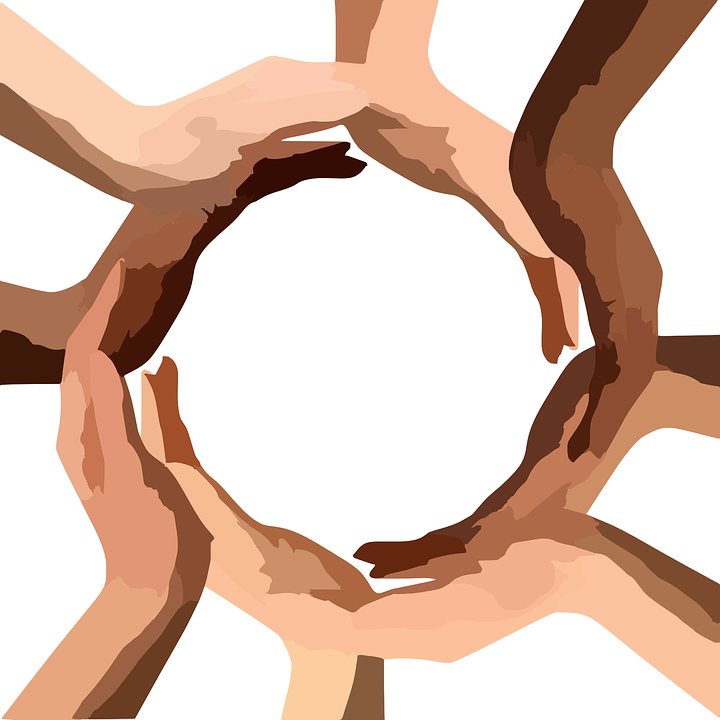 Eph 4,1: So ermahne ich euch nun, ich, der Gebundene im Herrn, dass ihr der Berufung würdig wandelt, zu der ihr berufen worden seid.
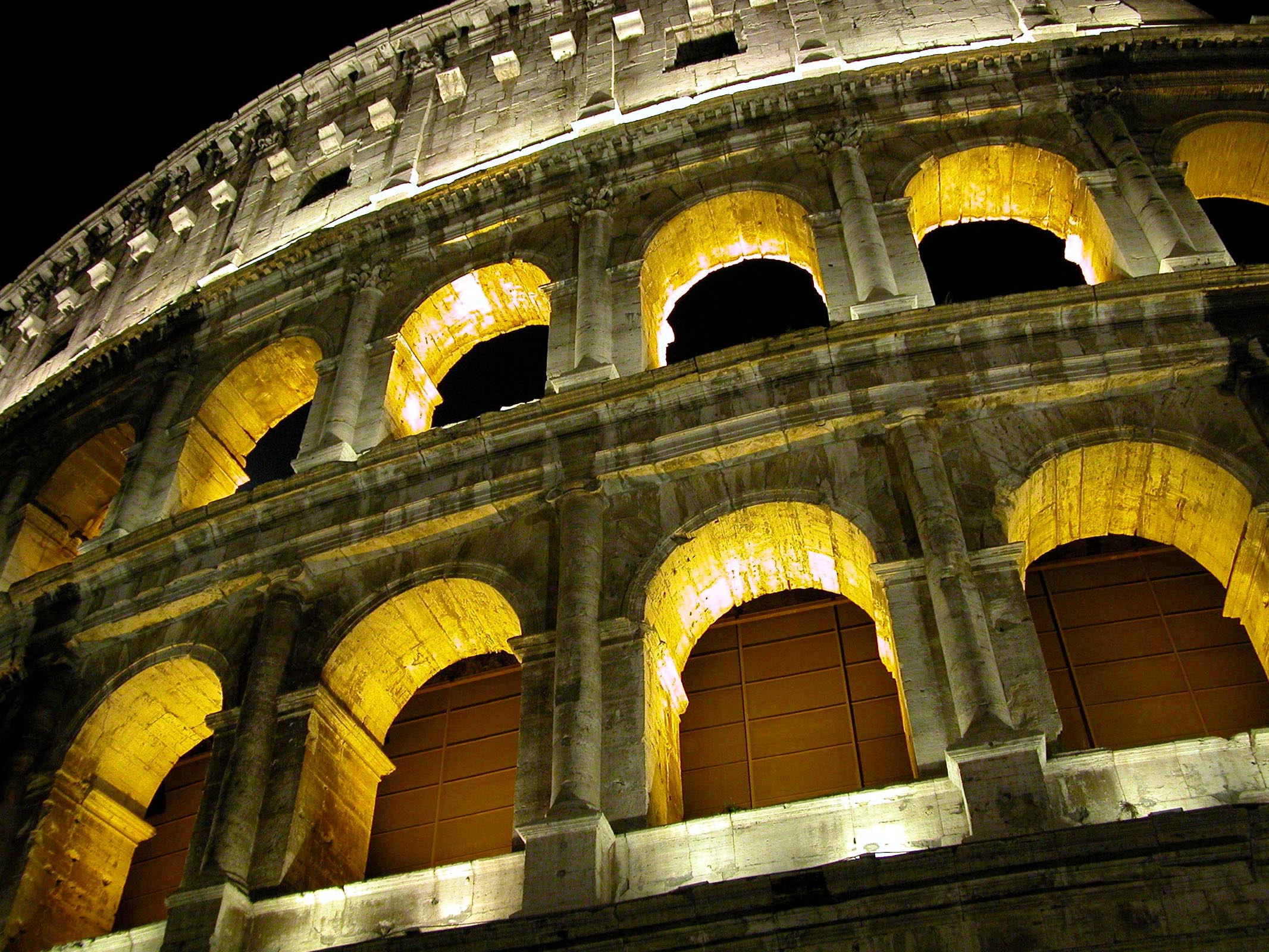 DIE GEISTLICHE WAFFENRÜSTUNG
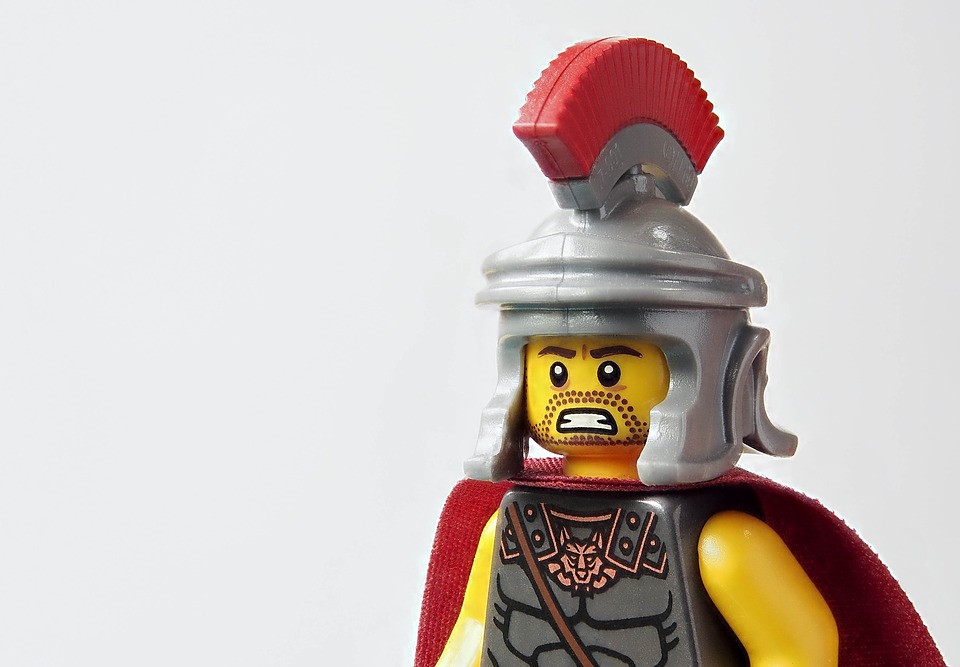 Die Gefangenschaftsbriefe   a. Der Epheserbrief   b. Der Kolosserbrief   c. Der Philemonbrief   d. Der Philipperbrief
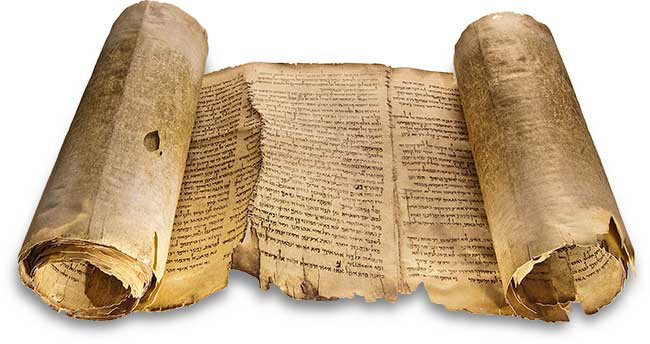 DIE GEMEINDE IN KOLOSSÄ
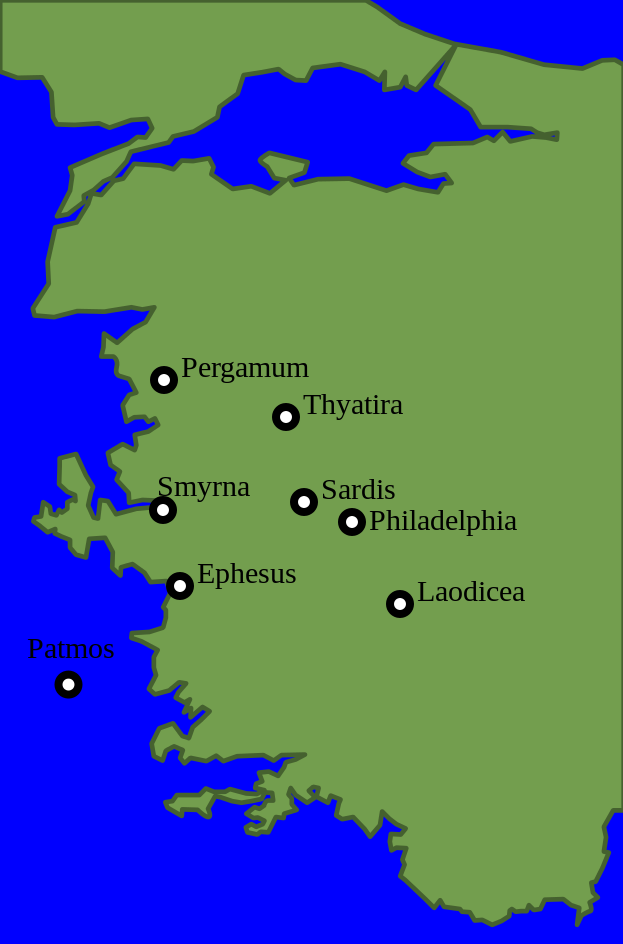 Kolossä
DER RUINENHÜGEL VON KOLOSSÄ
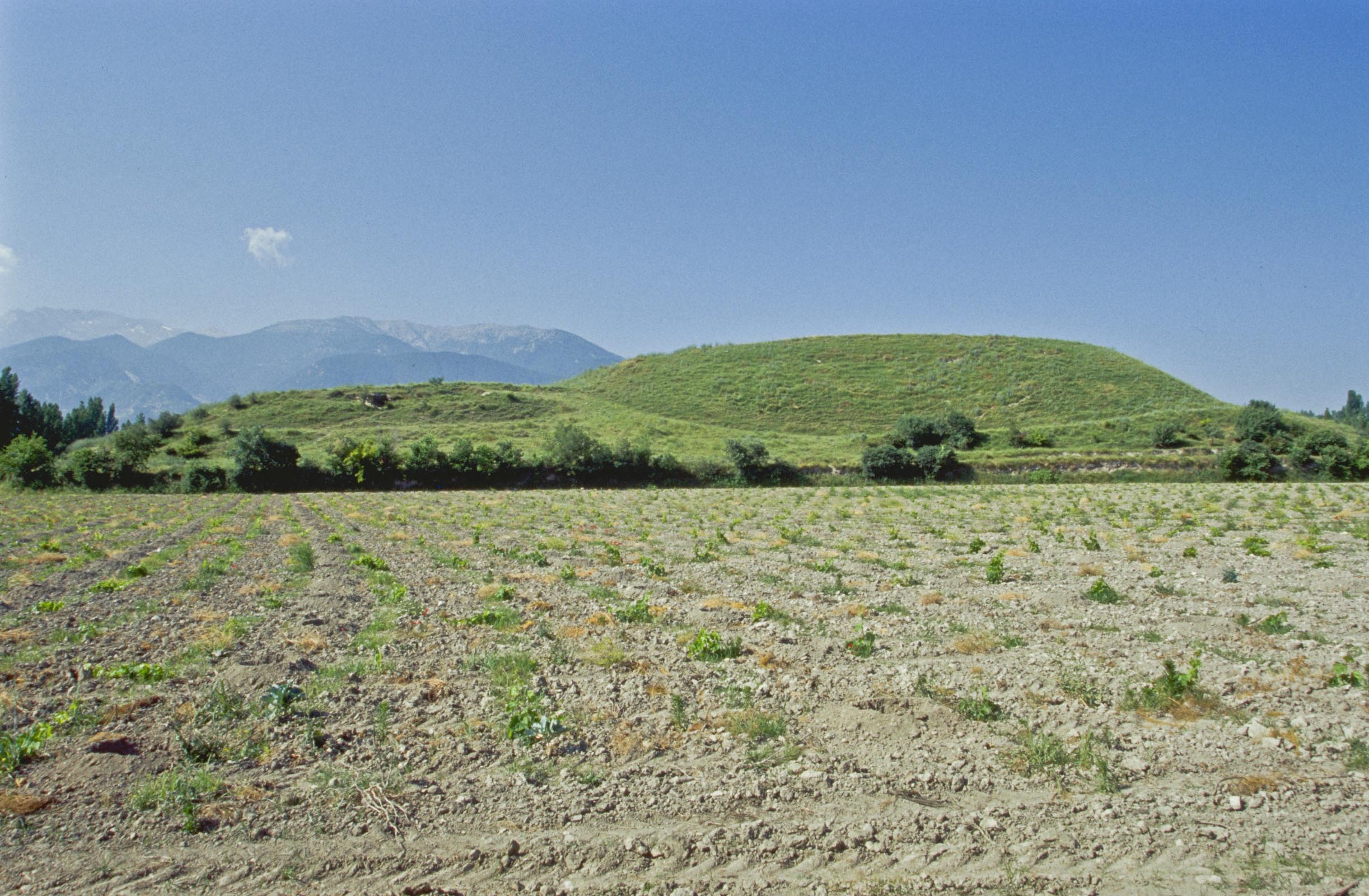 BLICK NACH NORDWESTEN
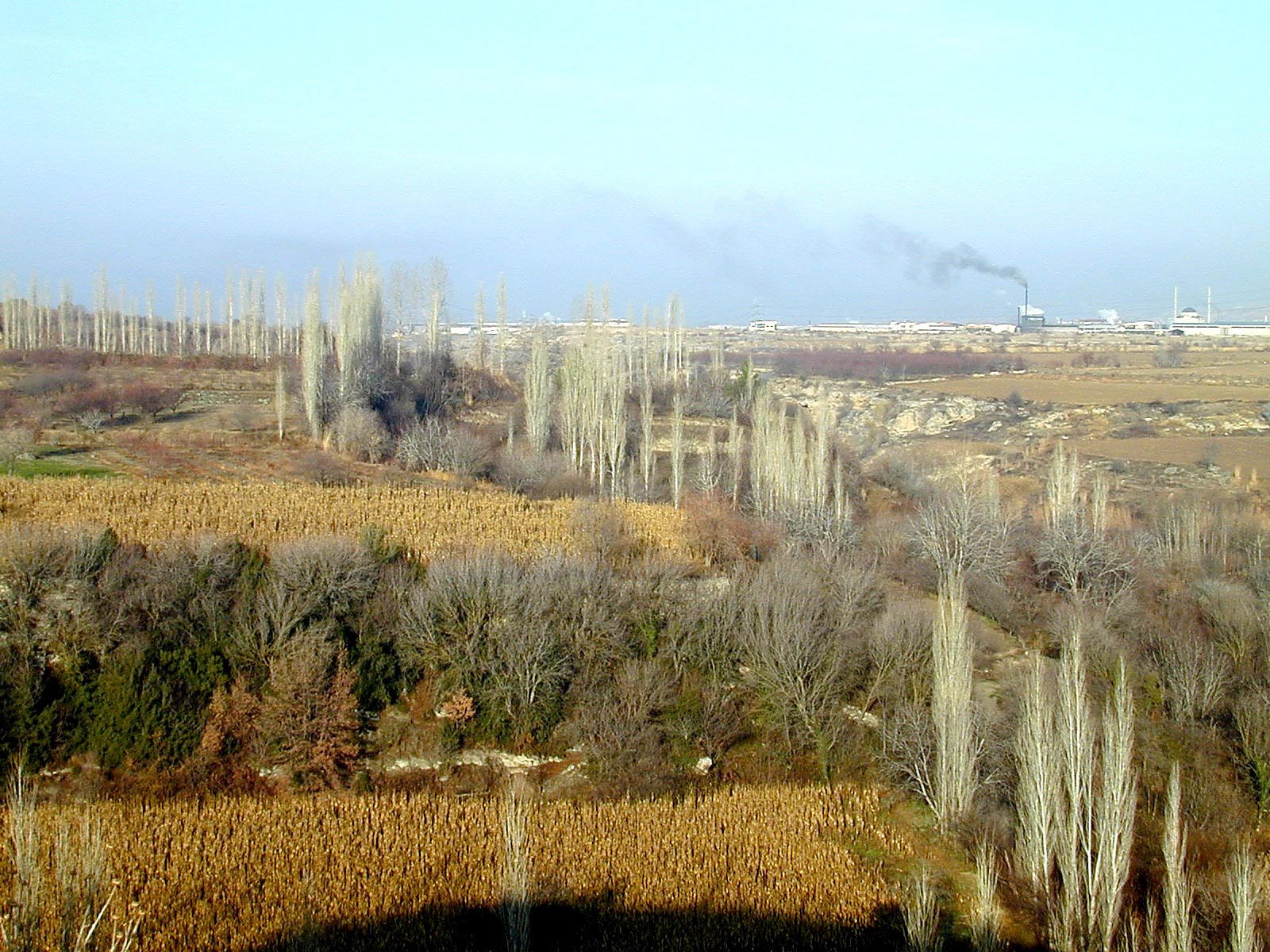 GEFAHR DES SYNKRETISMUS
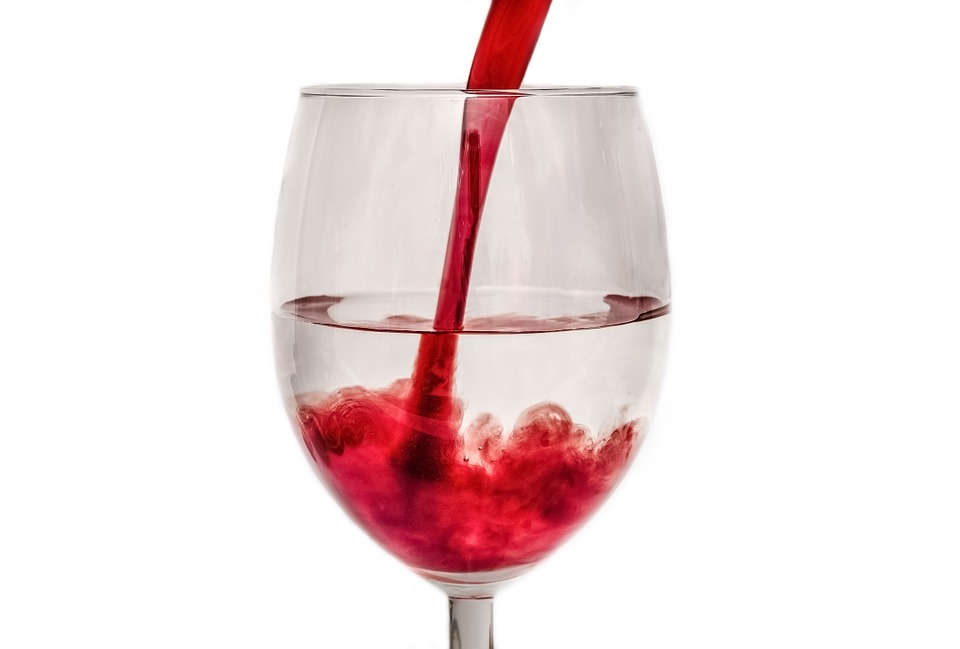 Kol 2,8a: Habt acht, dass euch nie-mand beraubt durch die Philosophie und leeren Betrug, …
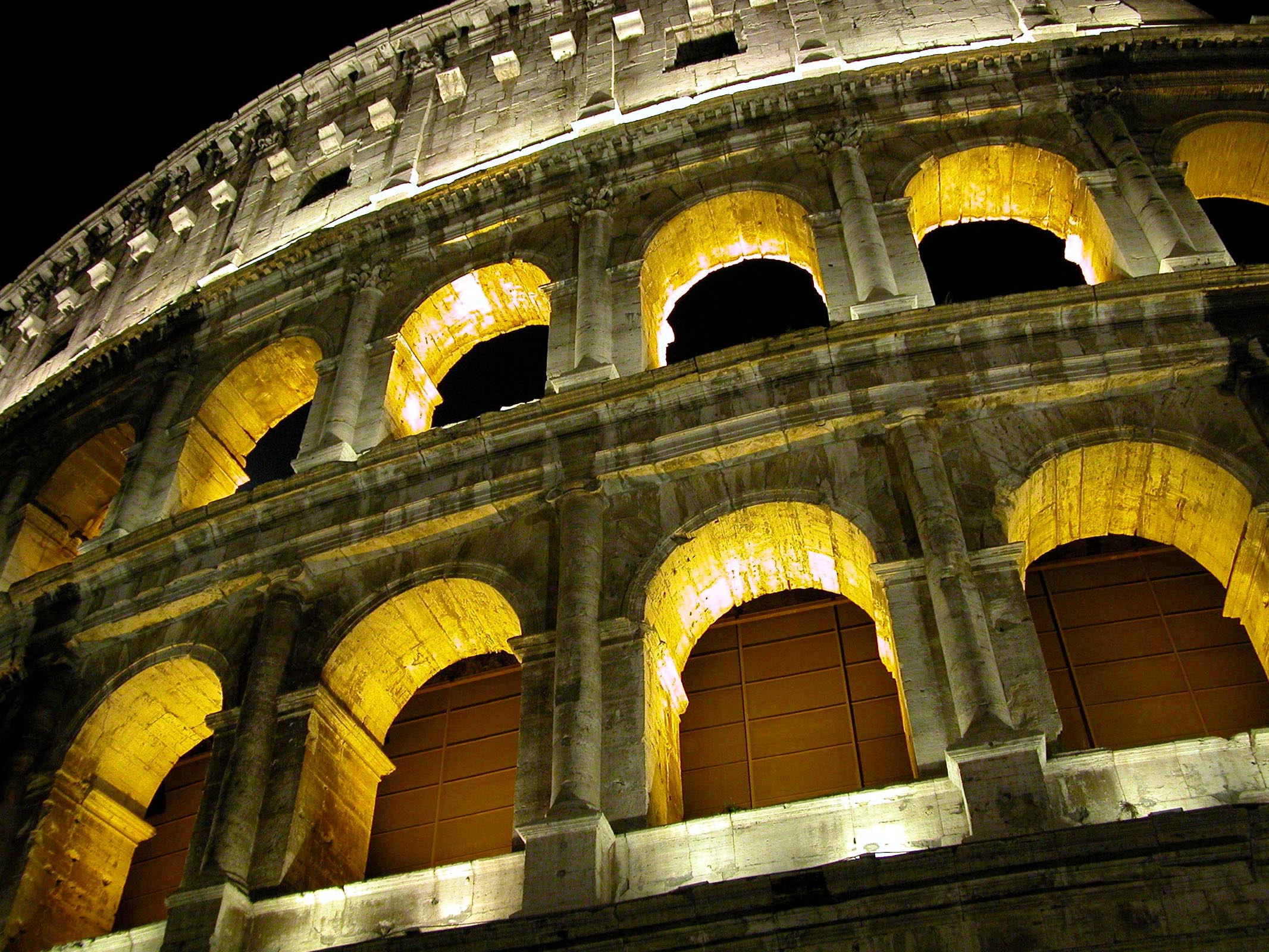 Kol 2,8b: … gemäss der Überlieferung der Menschen, gemäss den Grund-sätzen der Welt und nicht Christus gemäss.
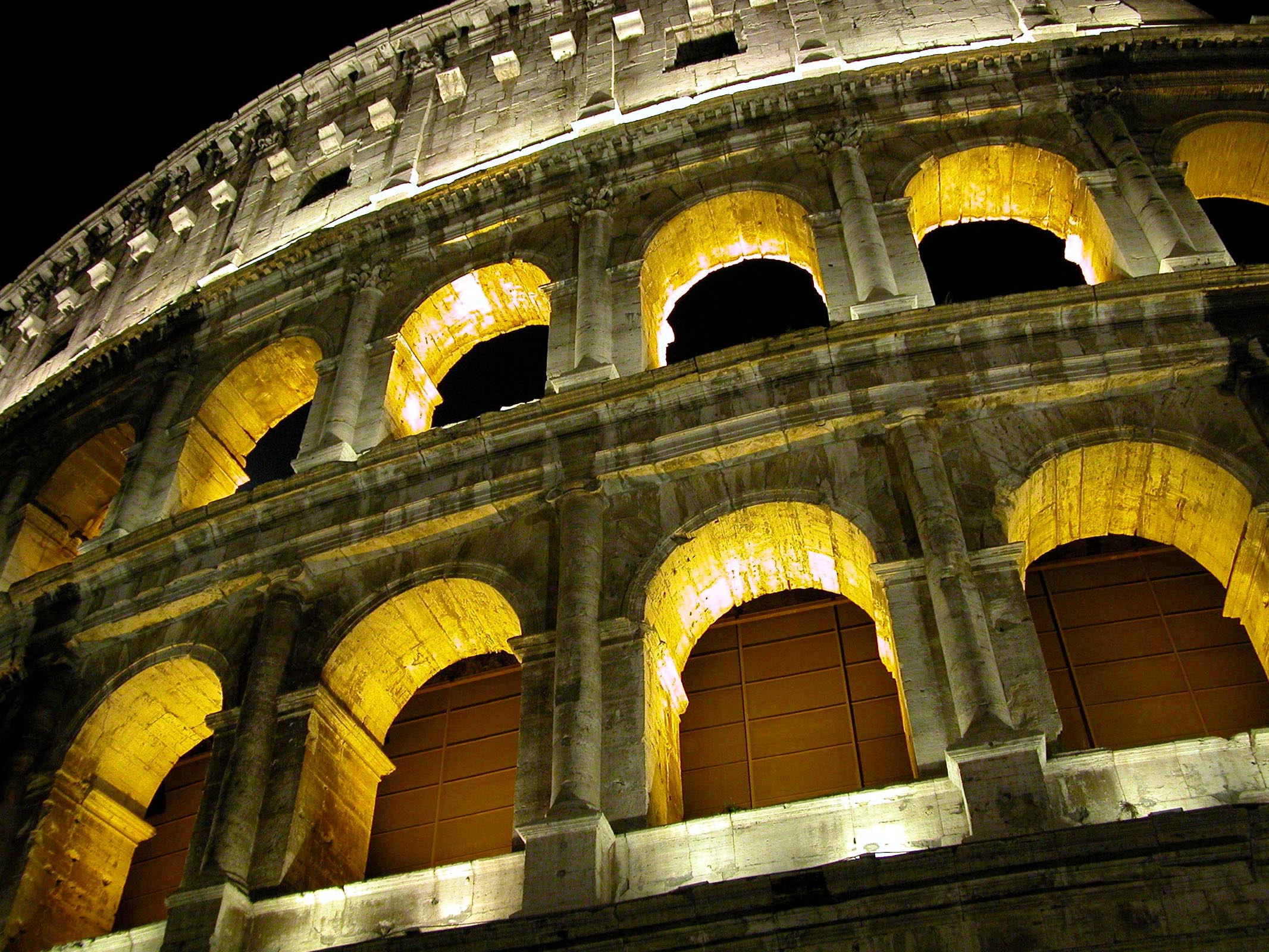 JESUS CHRISTUS
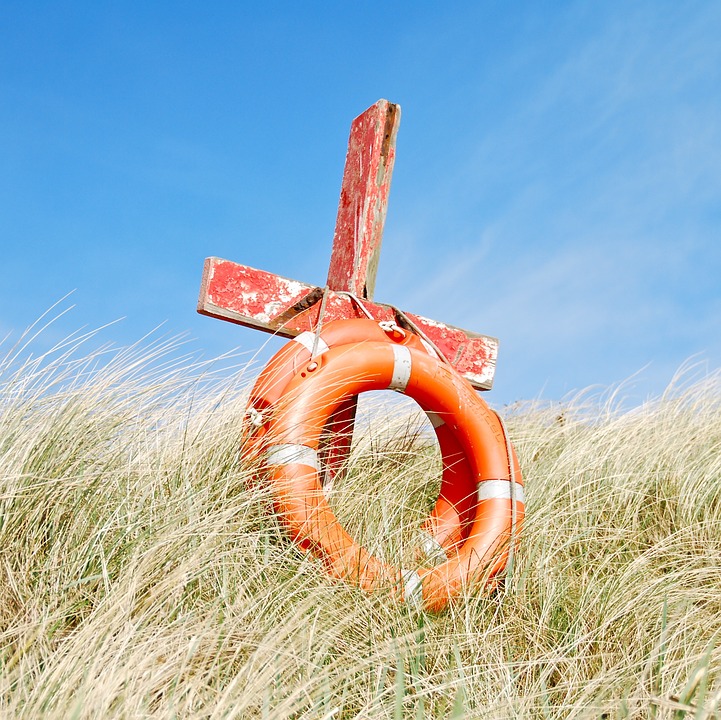 Kol 1,15: Dieser ist das Ebenbild des unsichtbaren Gottes, der Erstge-borene, der über aller Schöpfung ist.
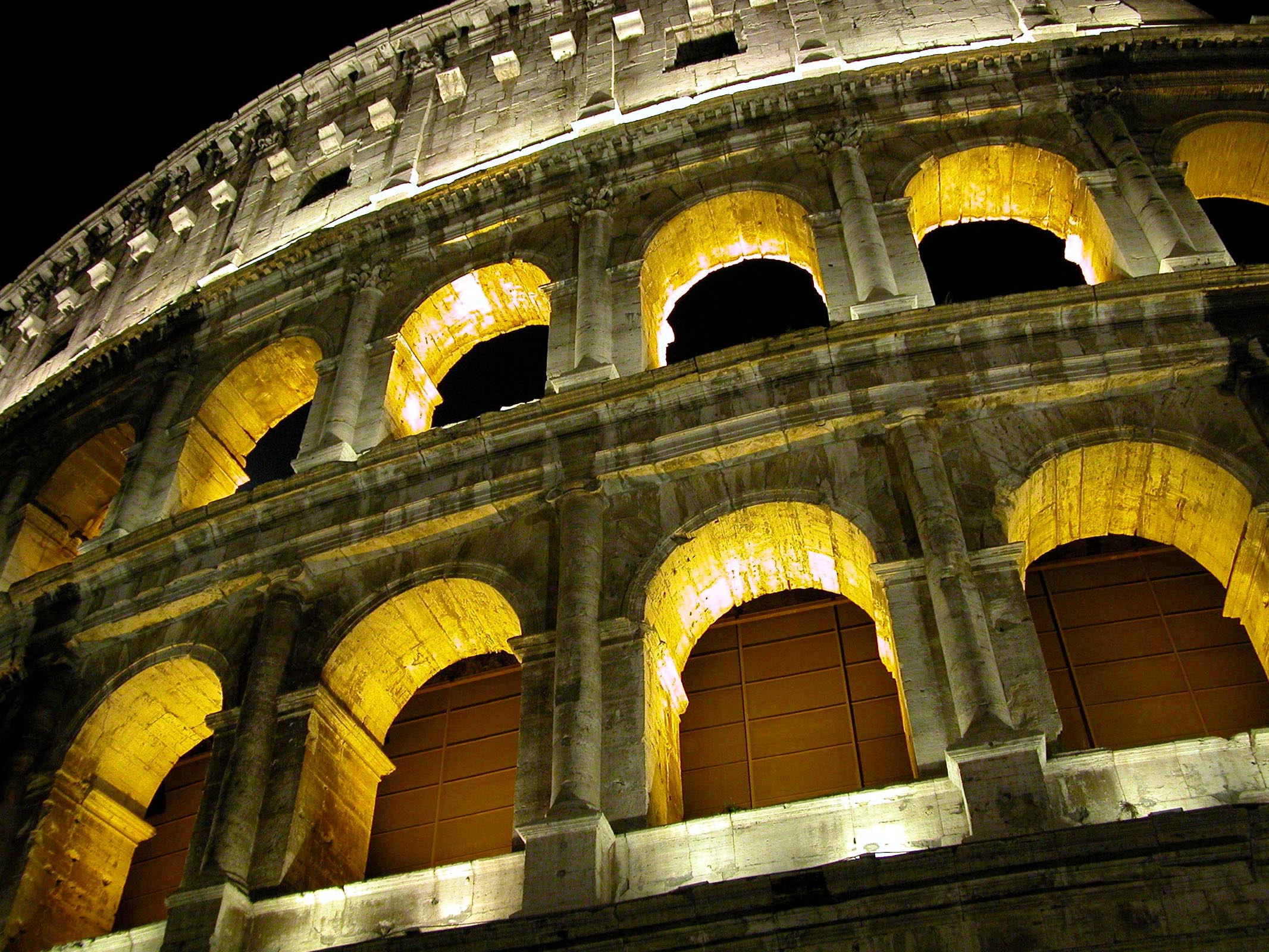 Kol 1,18: Und er ist das Haupt des Leibes, der Gemeinde, er, der der Anfang ist, der Erstgeborene aus den Toten, damit er in allem der Erste sei.
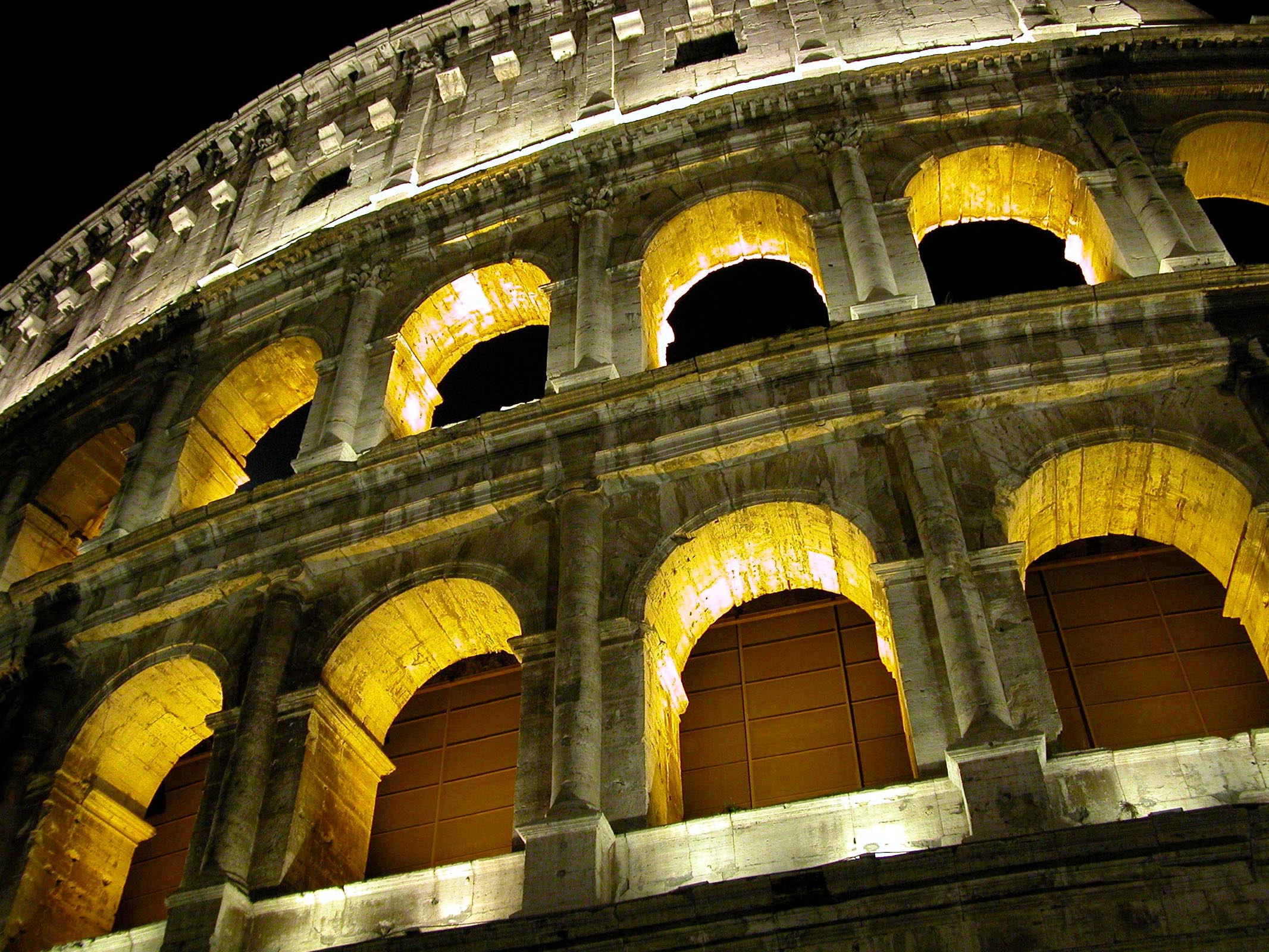 Kol 2,9-10: Denn in ihm wohnt die ganze Fülle der Gottheit leibhaftig, und ihr habt die Fülle in ihm, der das Haupt jeder Herrschaft und Gewalt ist.
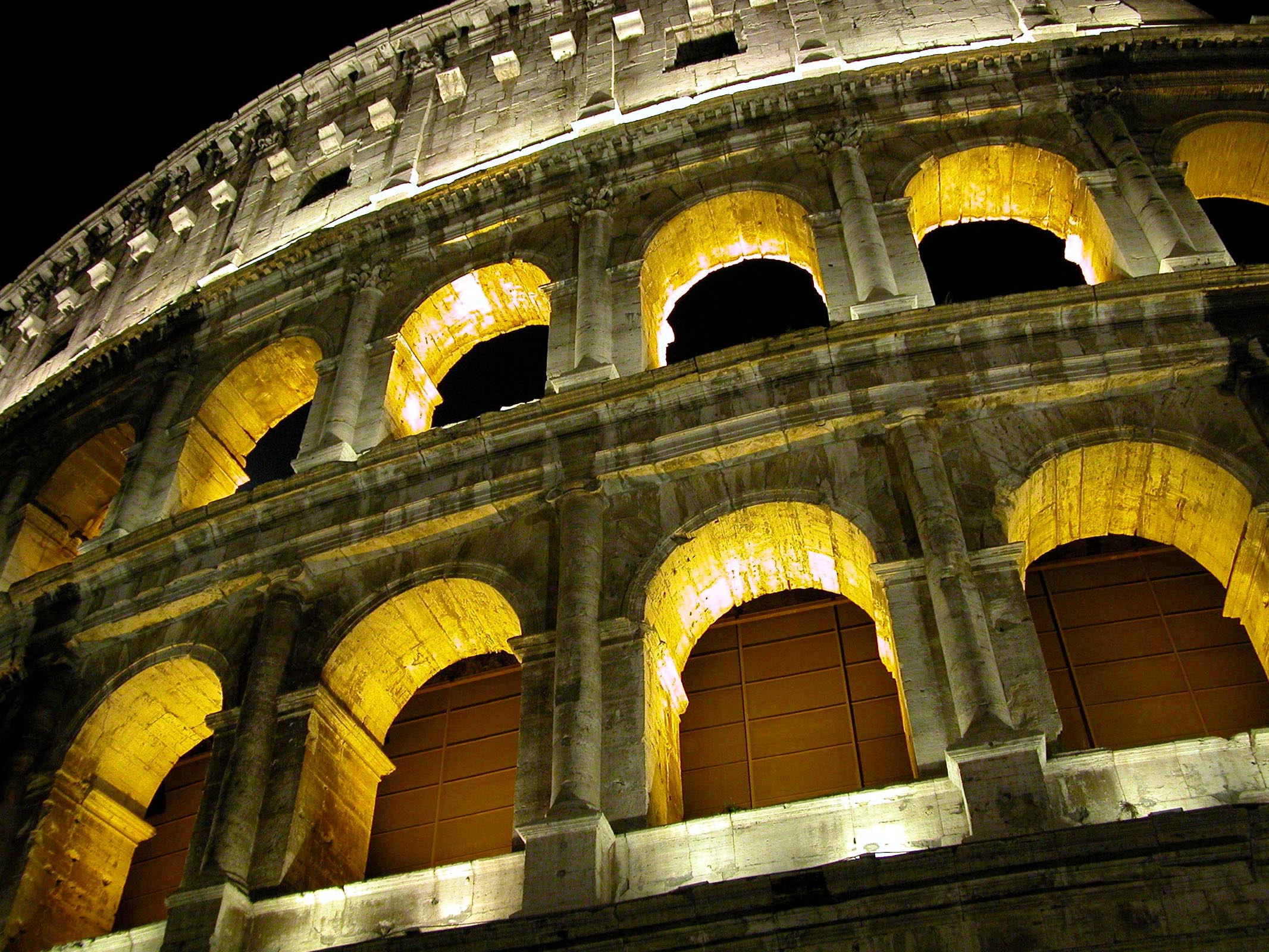 DER BRIEFSCHLUSS
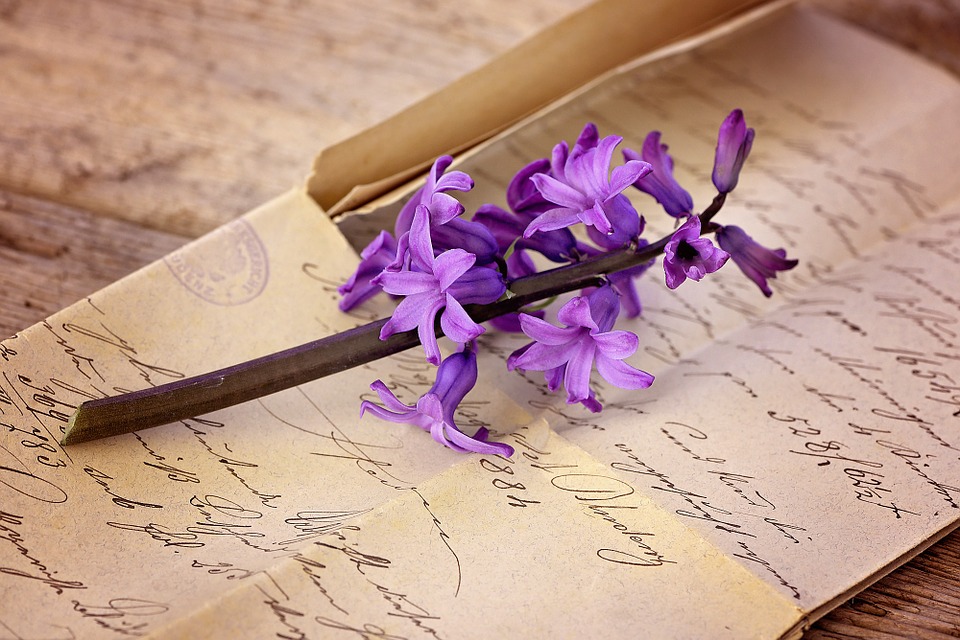 Die Gefangenschaftsbriefe   a. Der Epheserbrief   b. Der Kolosserbrief   c. Der Philemonbrief   d. Der Philipperbrief
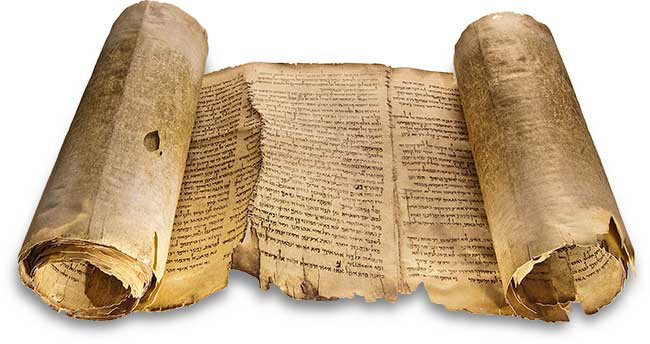 DAS ZENTRUM DES ANTIKEN ROMS
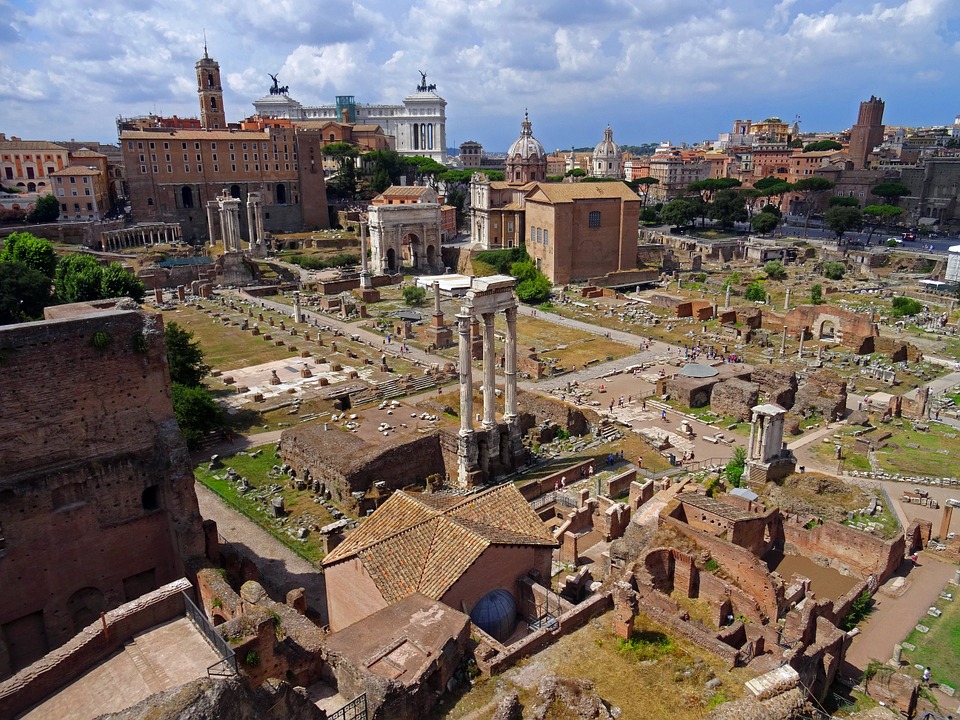 ABSCHRIFT DES PHILEMONBRIEFES
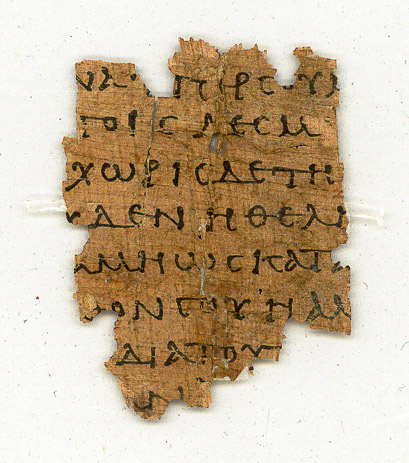 Bild: Christian bitencourt (CC-BY-SA 3.0)
Phlm 19: Ich will ja nicht davon reden, dass du auch dich selbst mir schuldig bist.
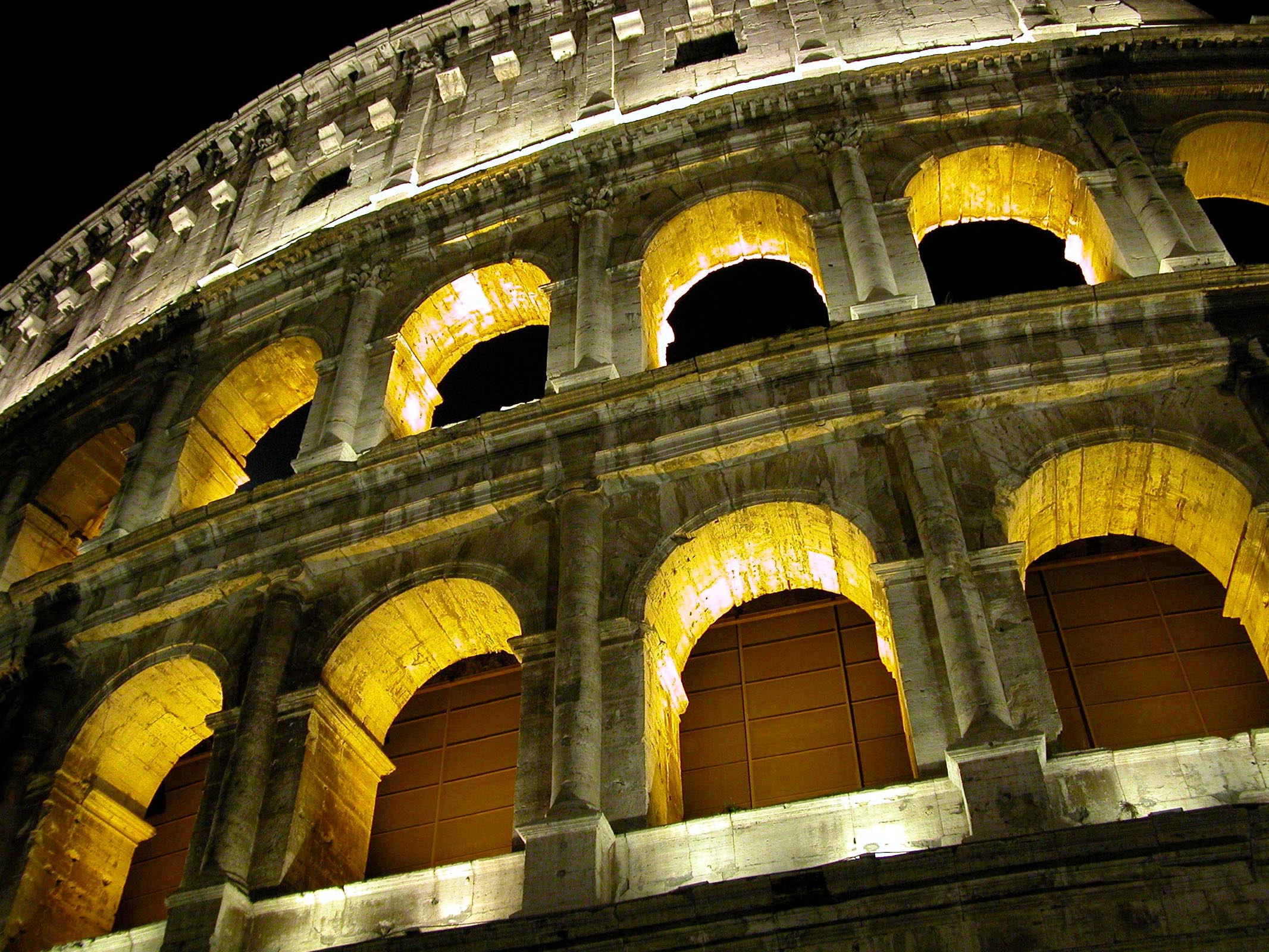 ONESIMUS – FLUCHT AUS DER SKLAVEREI
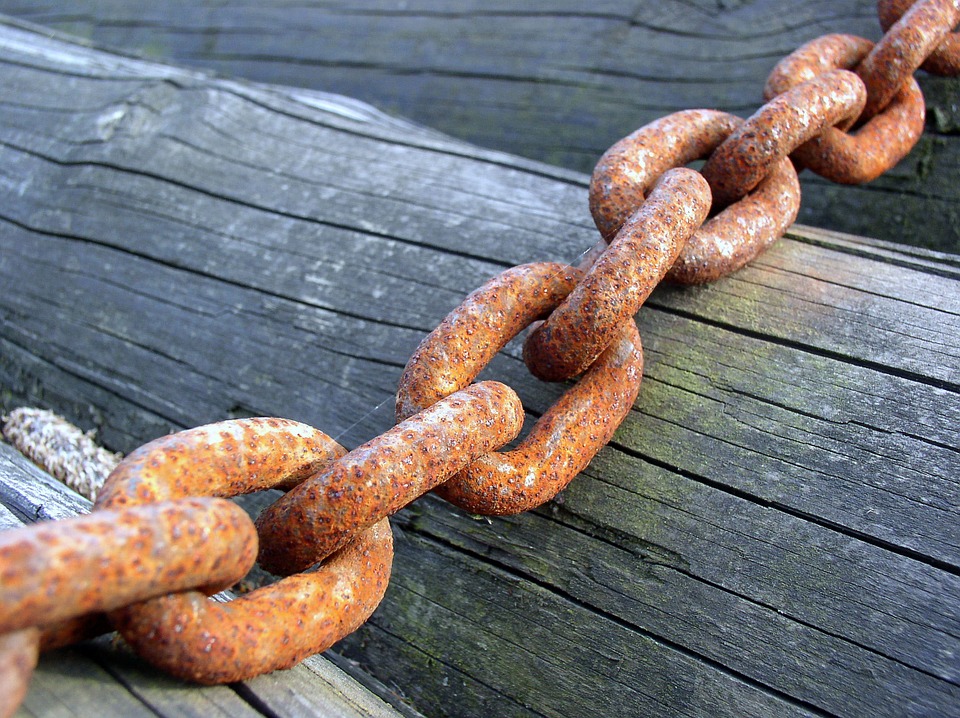 Phlm 10-11: Ich bitte dich für mein Kind, das ich in meinen Fesseln gezeugt habe, Onesimus, der dir einst unnütz war, jetzt aber dir und mir nützlich ist.
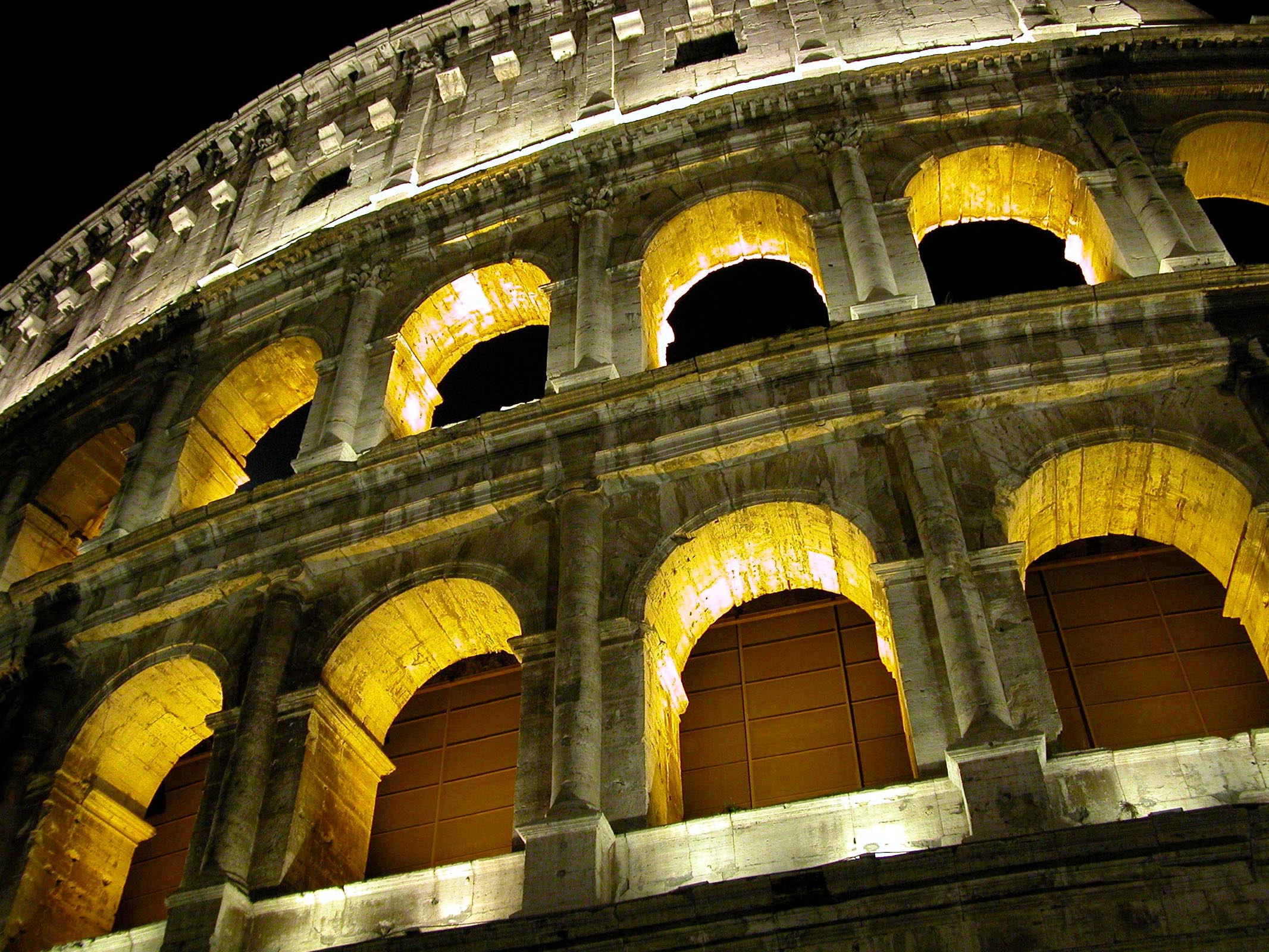 Phlm 12: Ich sende ihn hiermit zurück; du aber nimm ihn auf wie mein eigenes Herz.
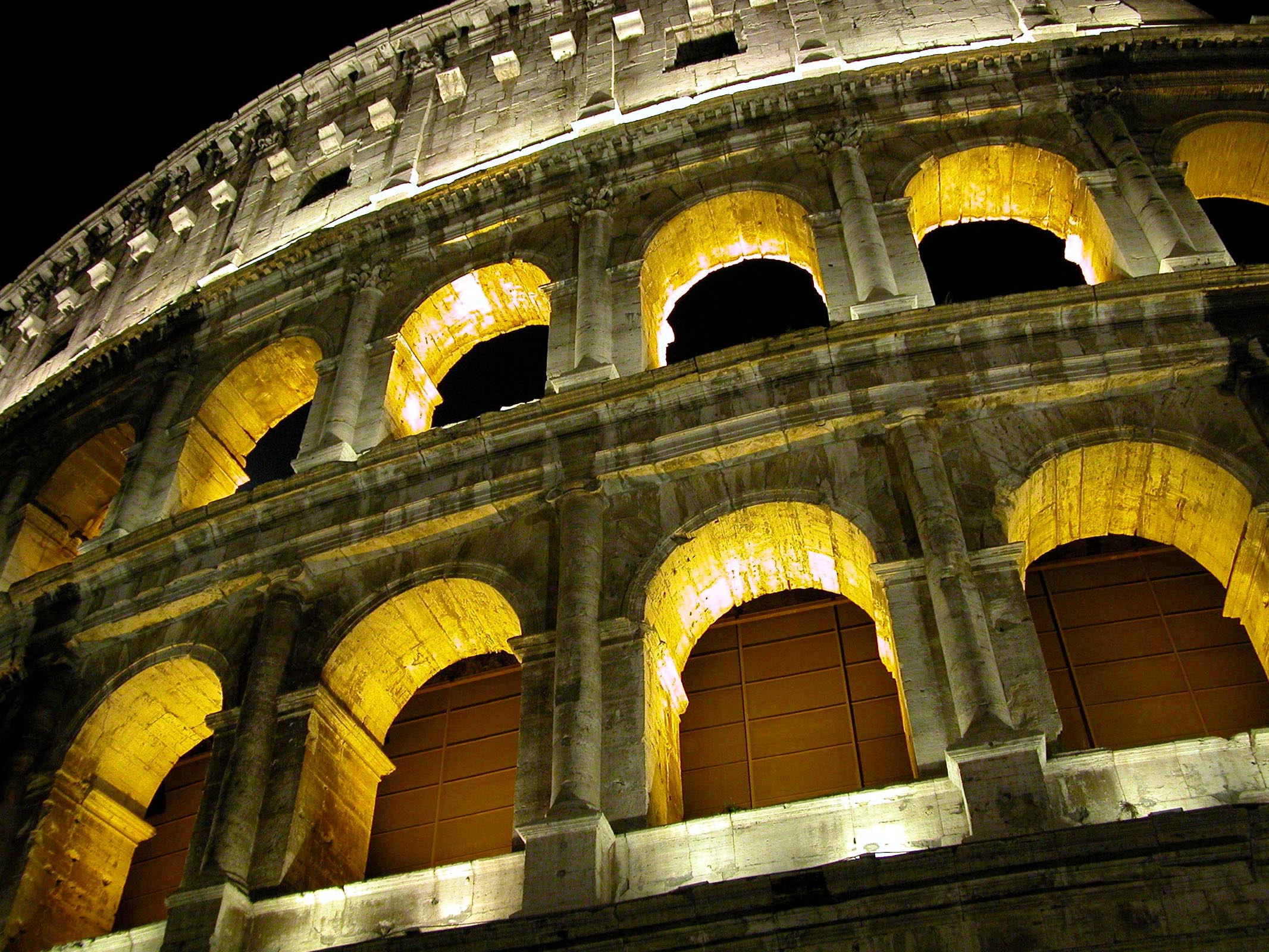 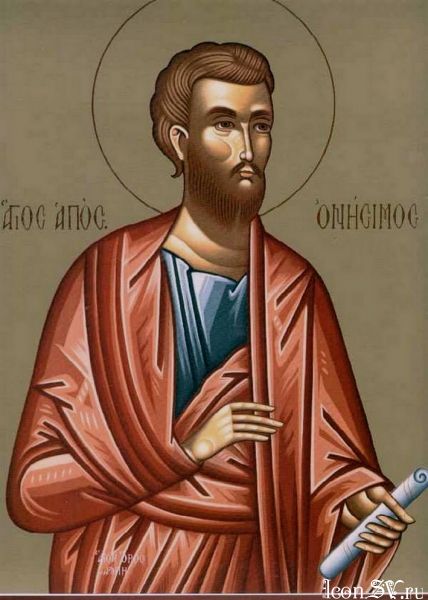 ONESIMUS
Ikone, Autor unbekannt
Die Gefangenschaftsbriefe   a. Der Epheserbrief   b. Der Kolosserbrief   c. Der Philemonbrief   d. Der Philipperbrief
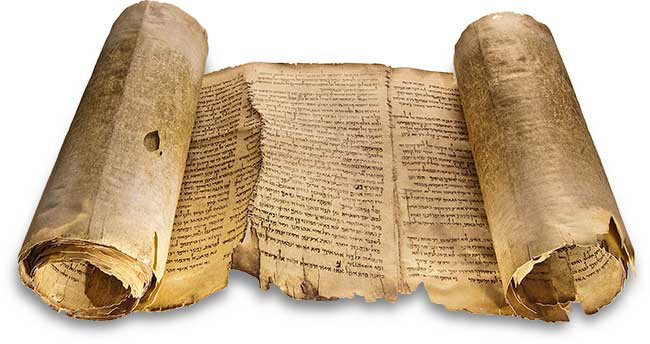 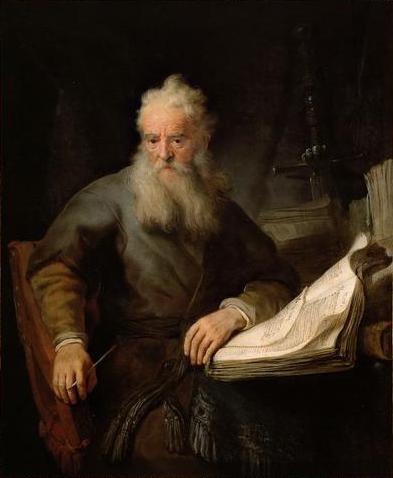 DER APOSTEL PAULUS
Bild: Rembrandt (1633)
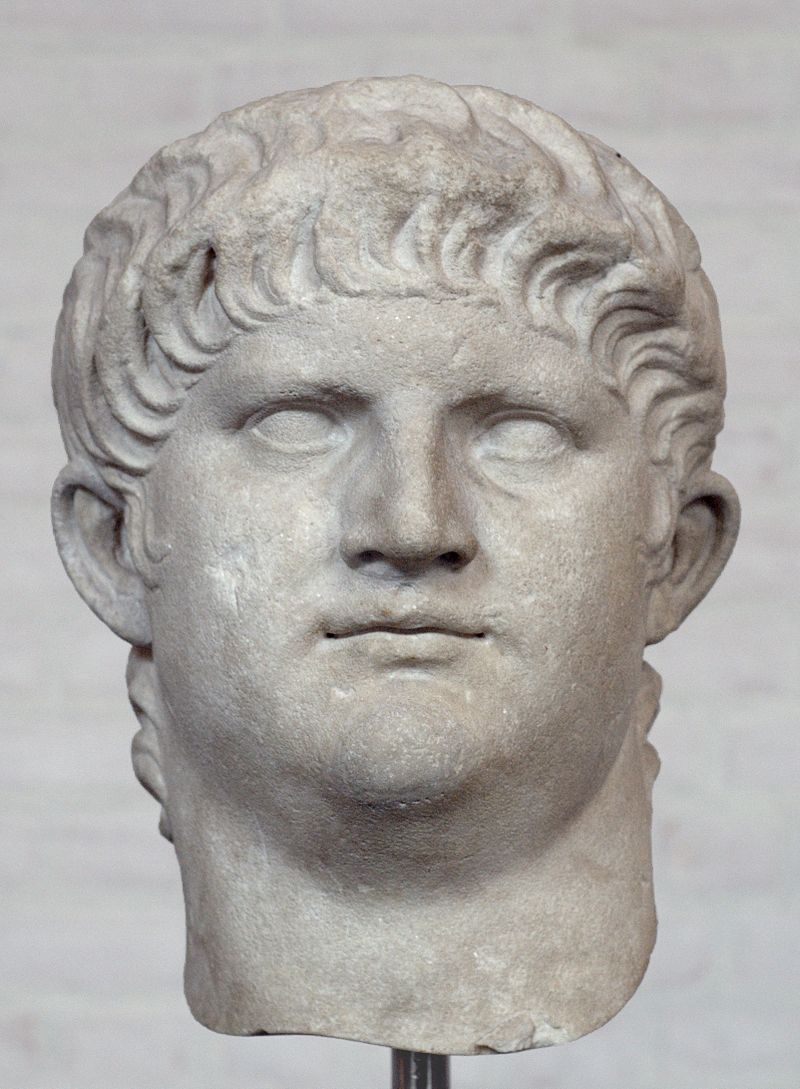 BÜSTE DES KAISERS NERO
54 - 68 n. Chr.
DER PHILIPPERBRIEF
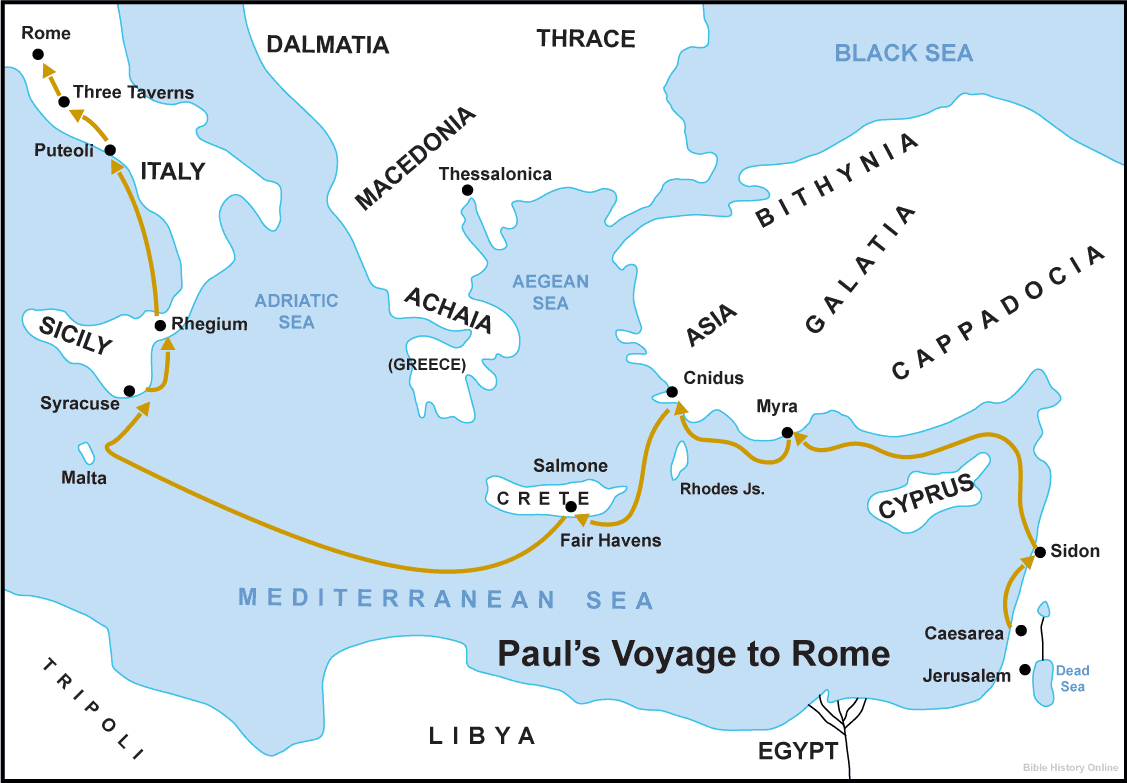 Phil 4,18a: Ich habe alles und habe Überfluss; ich bin völlig versorgt, seitdem ich von Epaphroditus eure Gabe empfangen habe, …
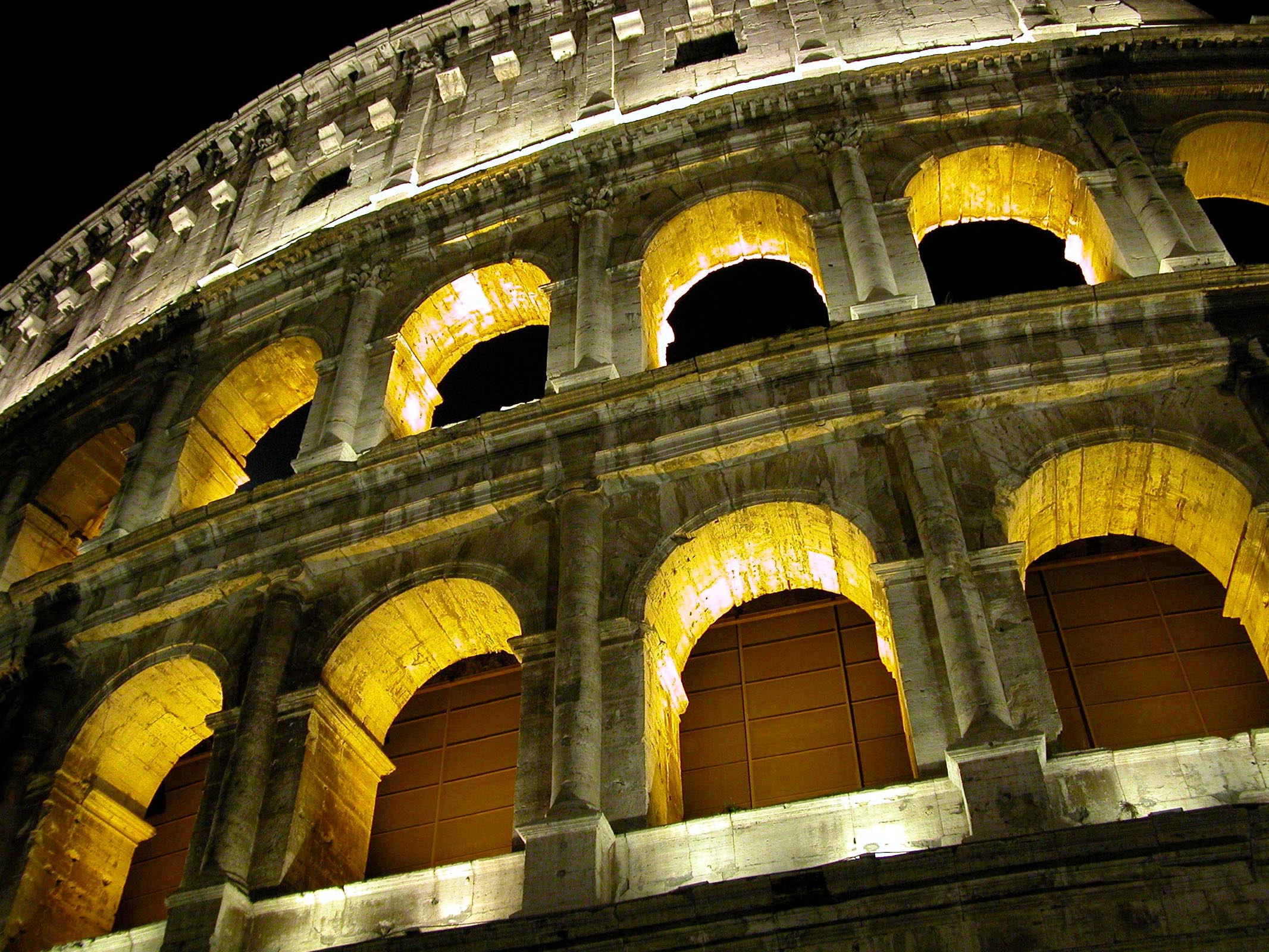 Phil 4,18b: … einen lieblichen Wohl-geruch, ein angenehmes Opfer, Gott wohlgefällig.
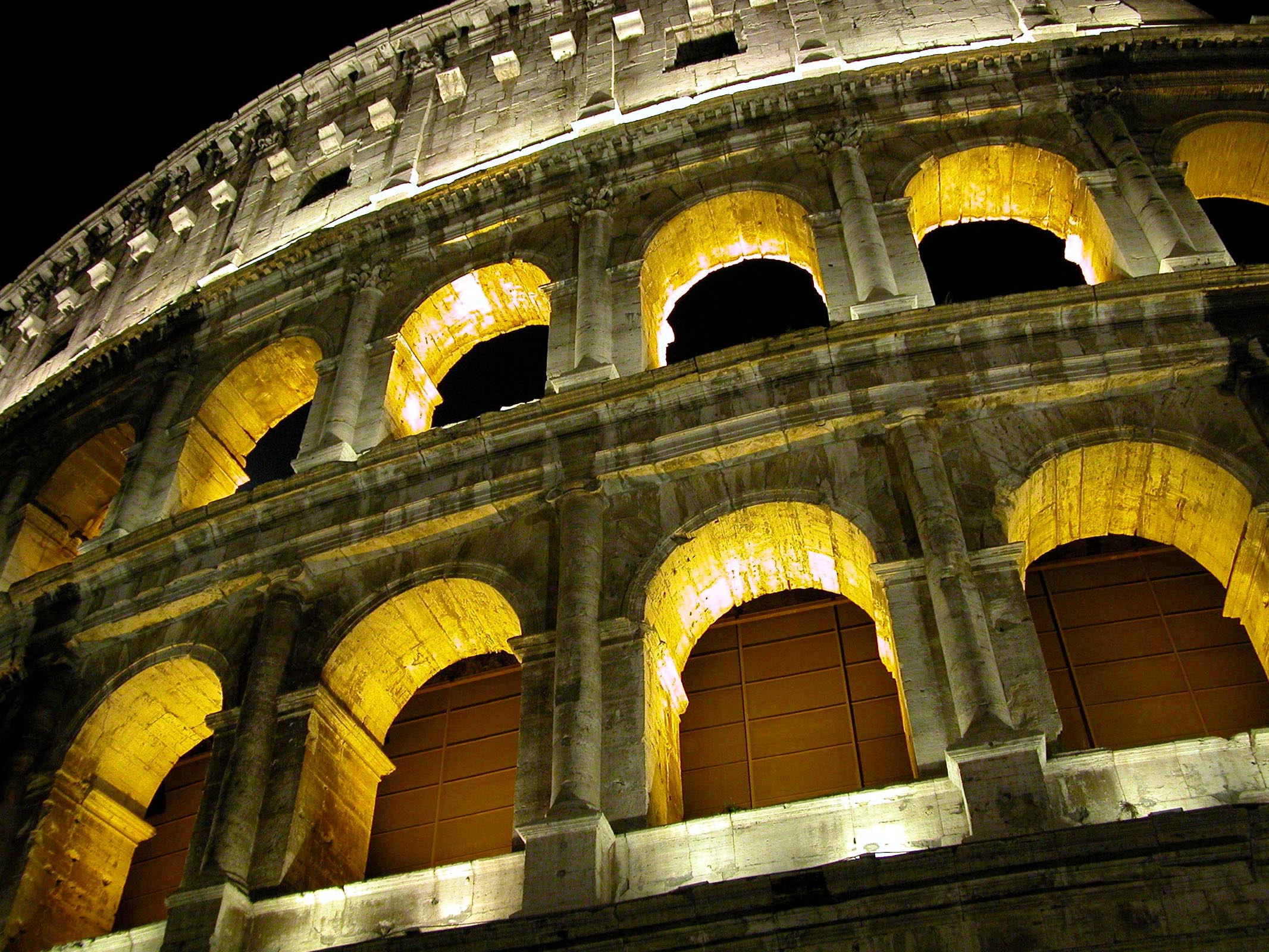 DER «FREUDENBRIEF»
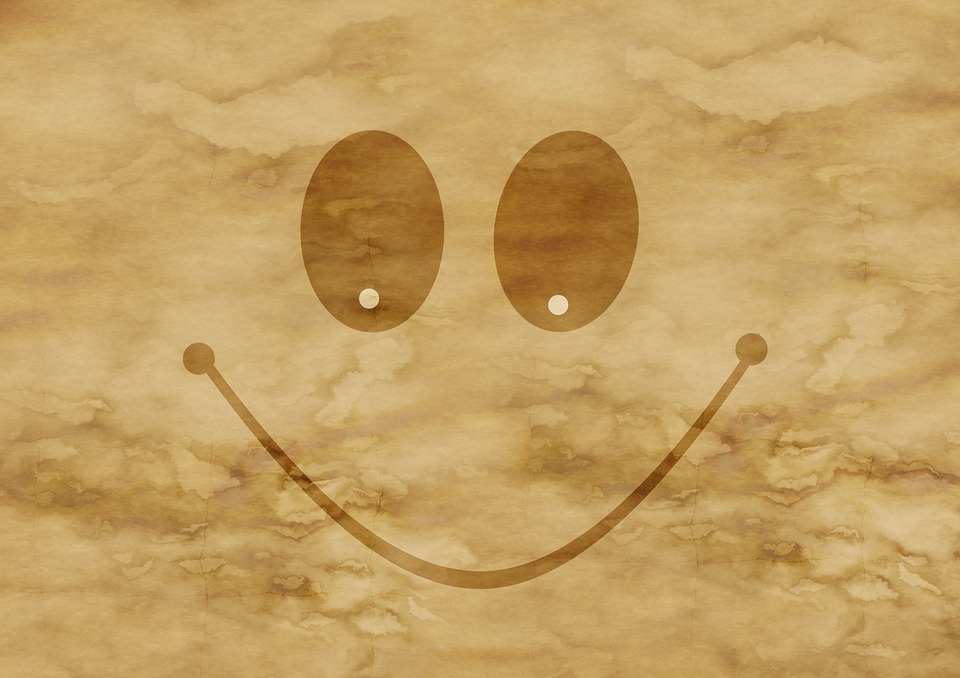 Phil 4,4: Freut euch im Herrn allezeit; und abermals sage ich: Freut euch!
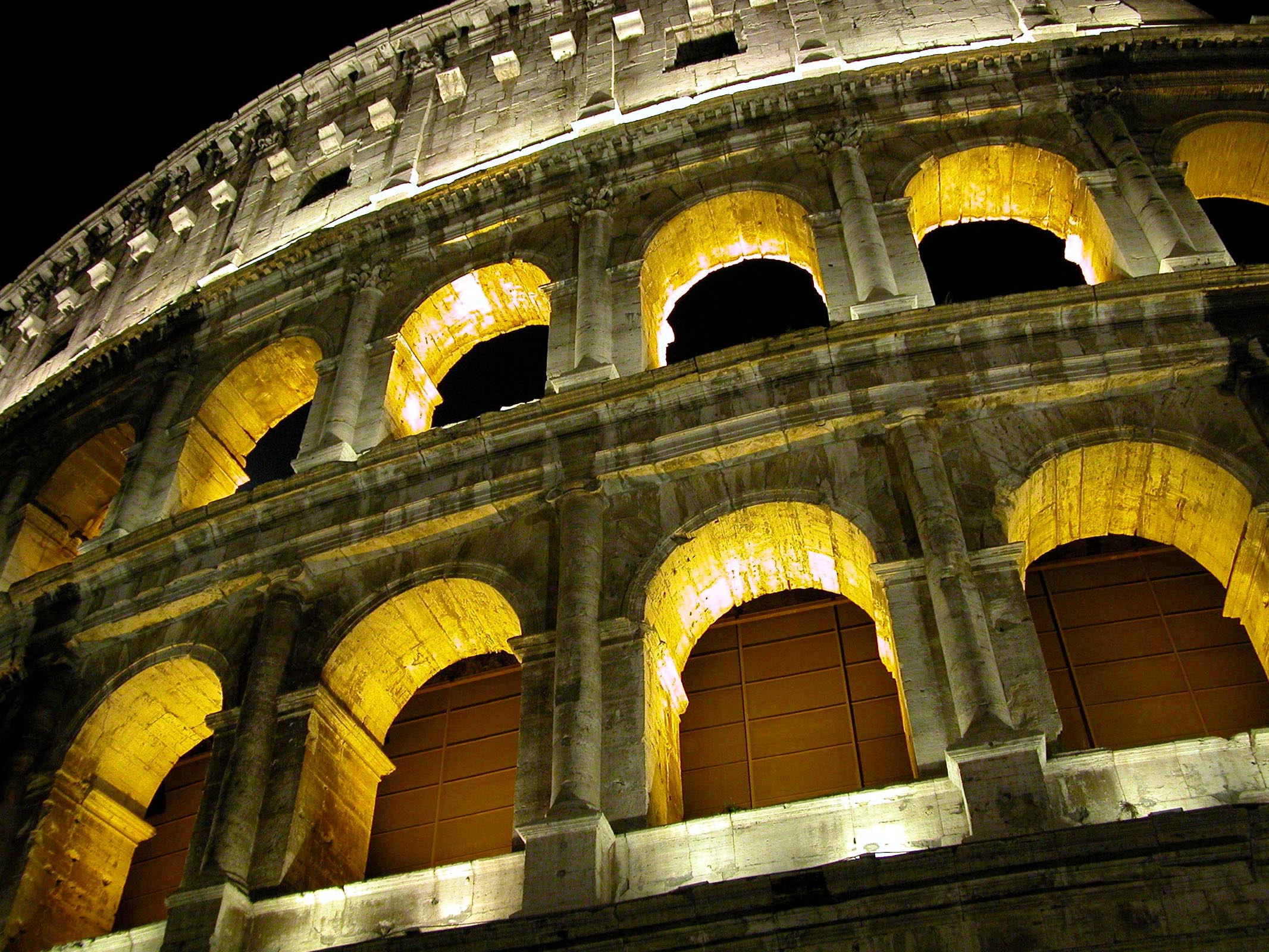 UNEINIGKEIT
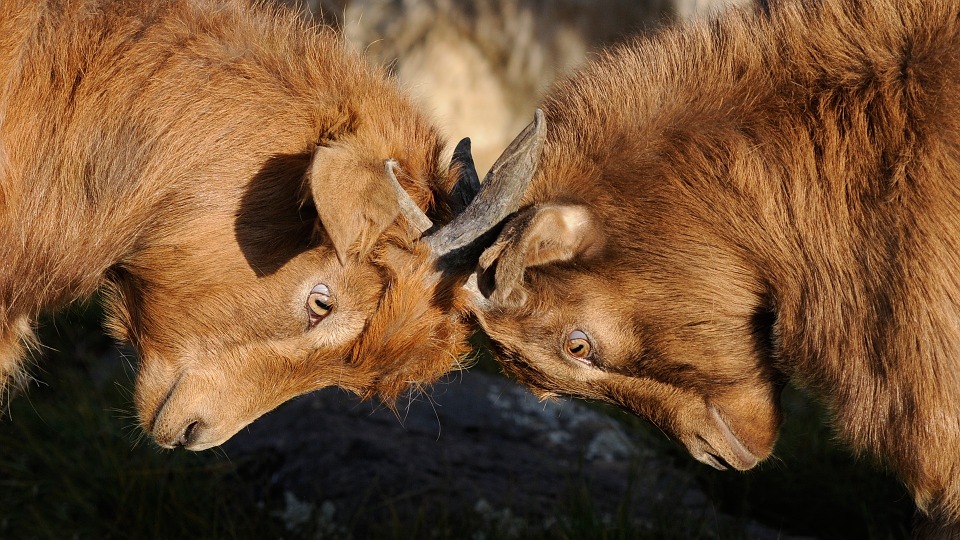 Phil 2,5: Denn ihr sollt so gesinnt sein, wie es Christus Jesus auch war.
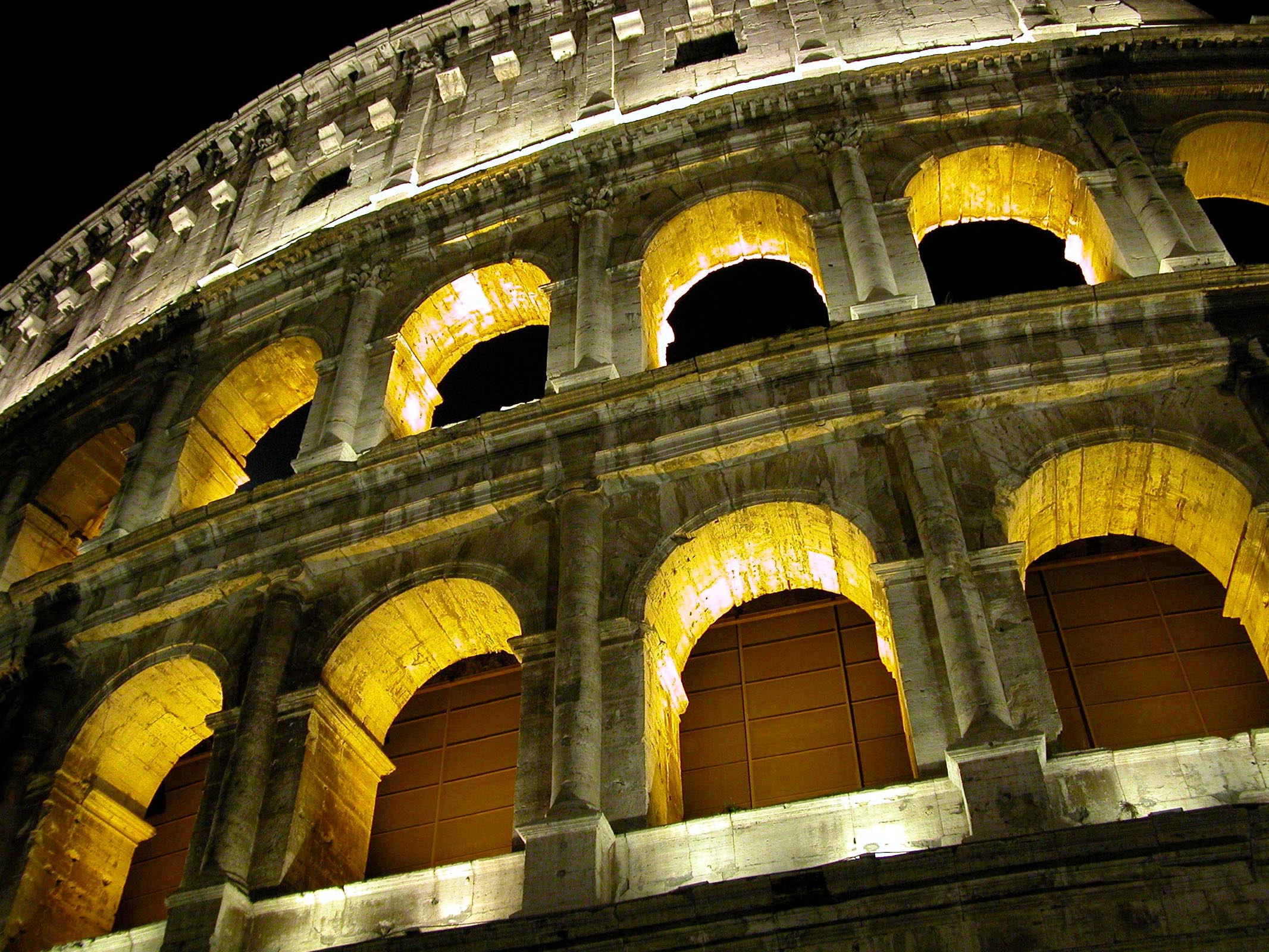 Die Paulusbriefe (2/2)   Einleitung   1. Die Gefangenschaftsbriefe   2. Die Pastoralbriefe   Schlusswort
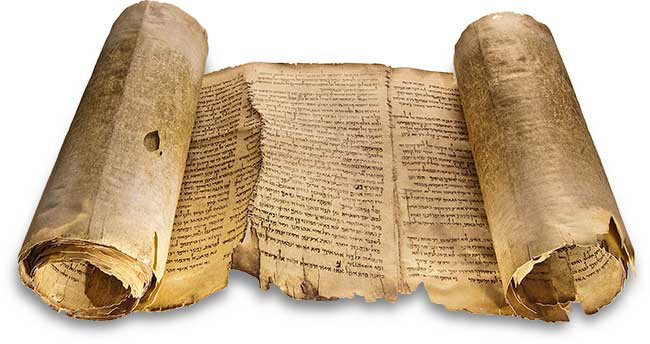 DIE PASTORALBRIEFE
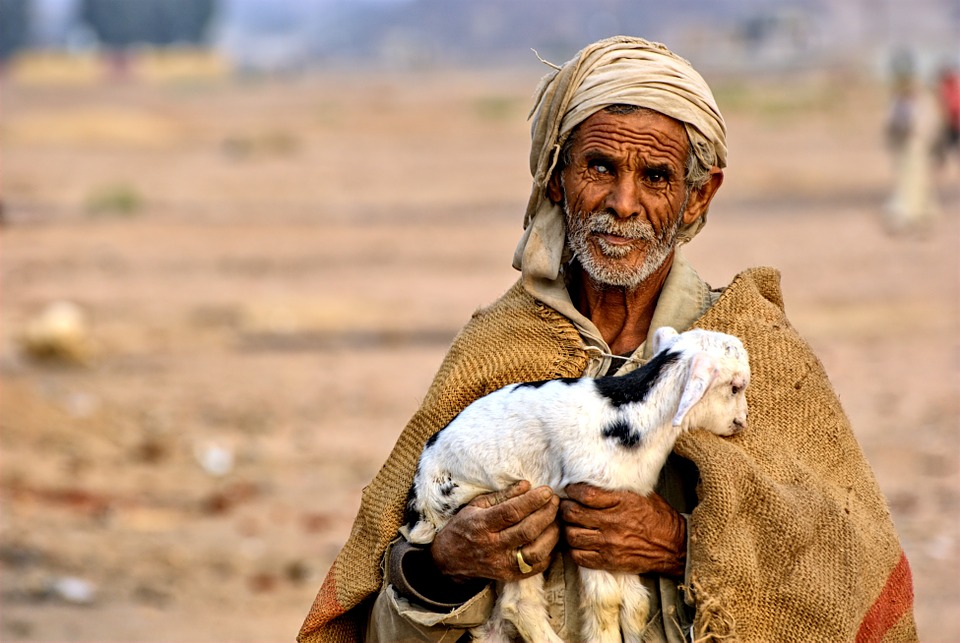 WEITERE REISEN VON PAULUS?
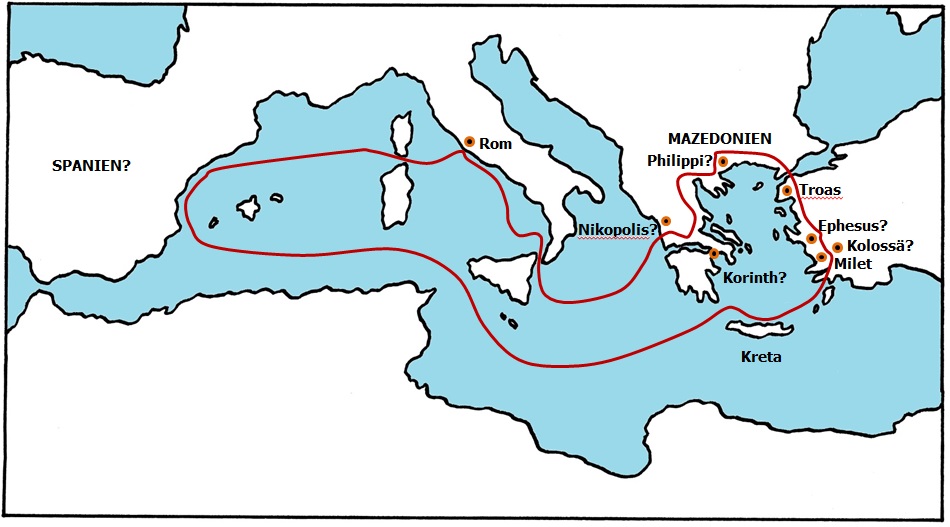 DIE ENTHAUPTUNG DES PAULUS
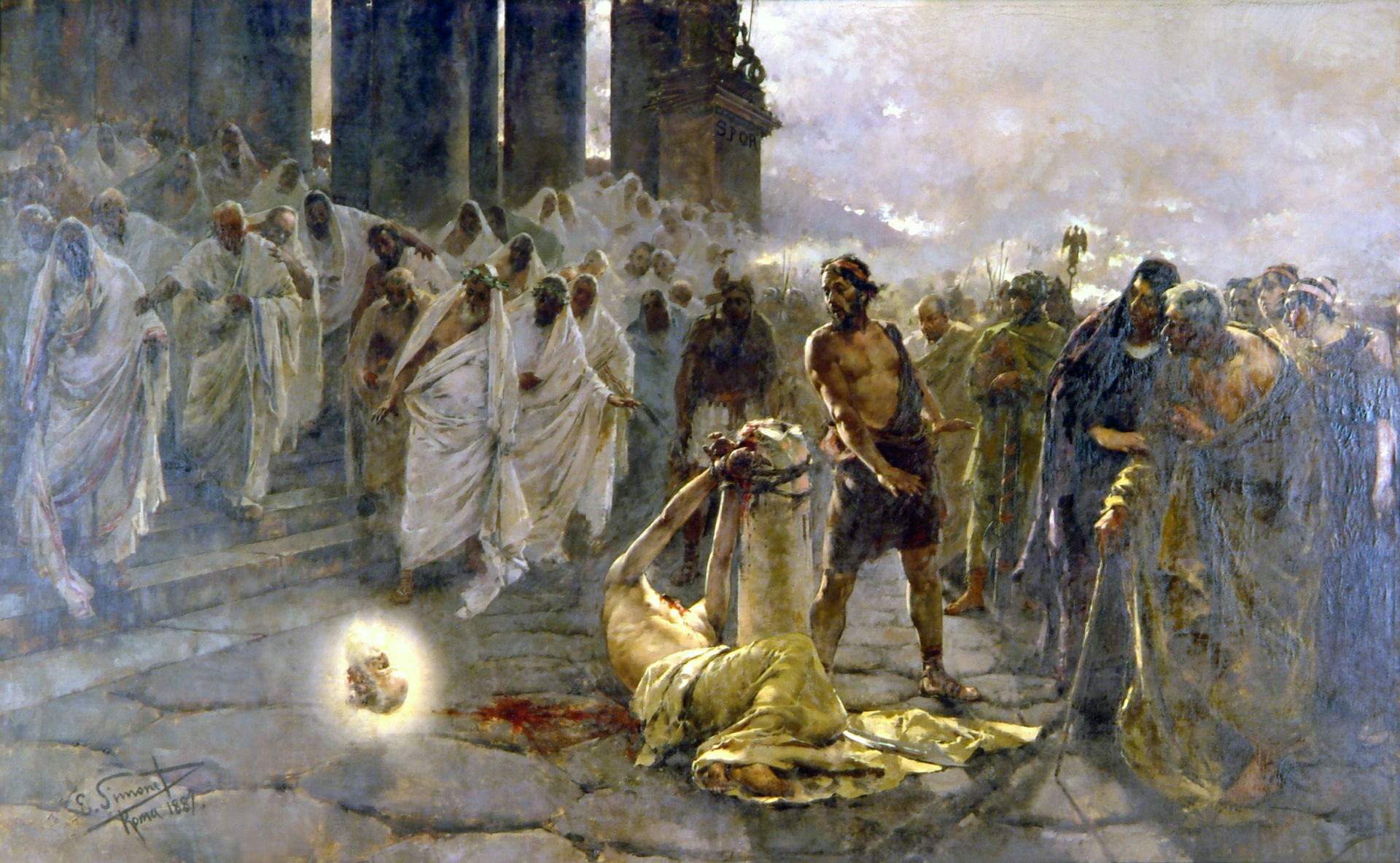 Bild: Enrique Simonet (1887)
Die Pastoralbriefe   a. Der 1. Timotheusbrief   b. Der Titusbrief   c. Der 2. Timotheusbrief
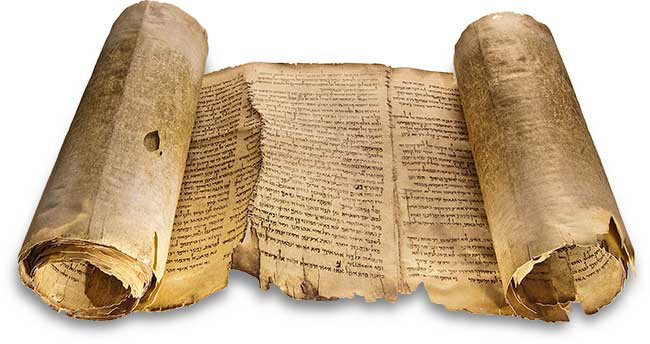 DER ERSTE TIMOTHEUSBRIEF
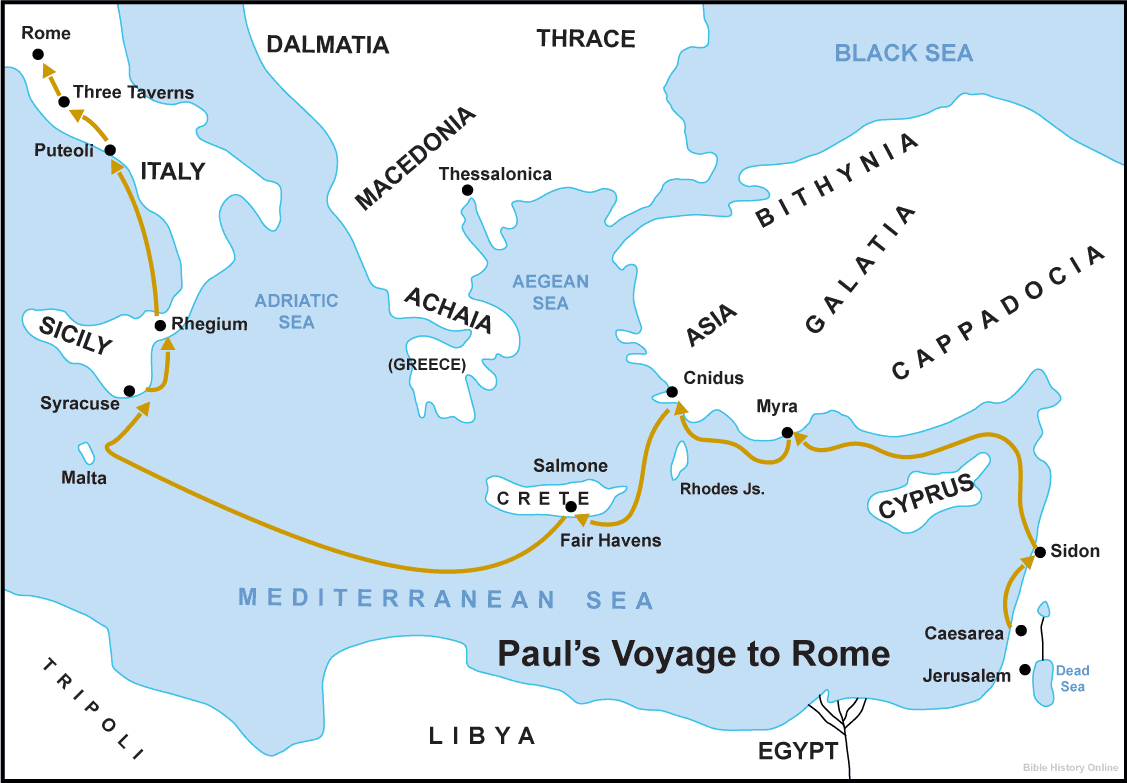 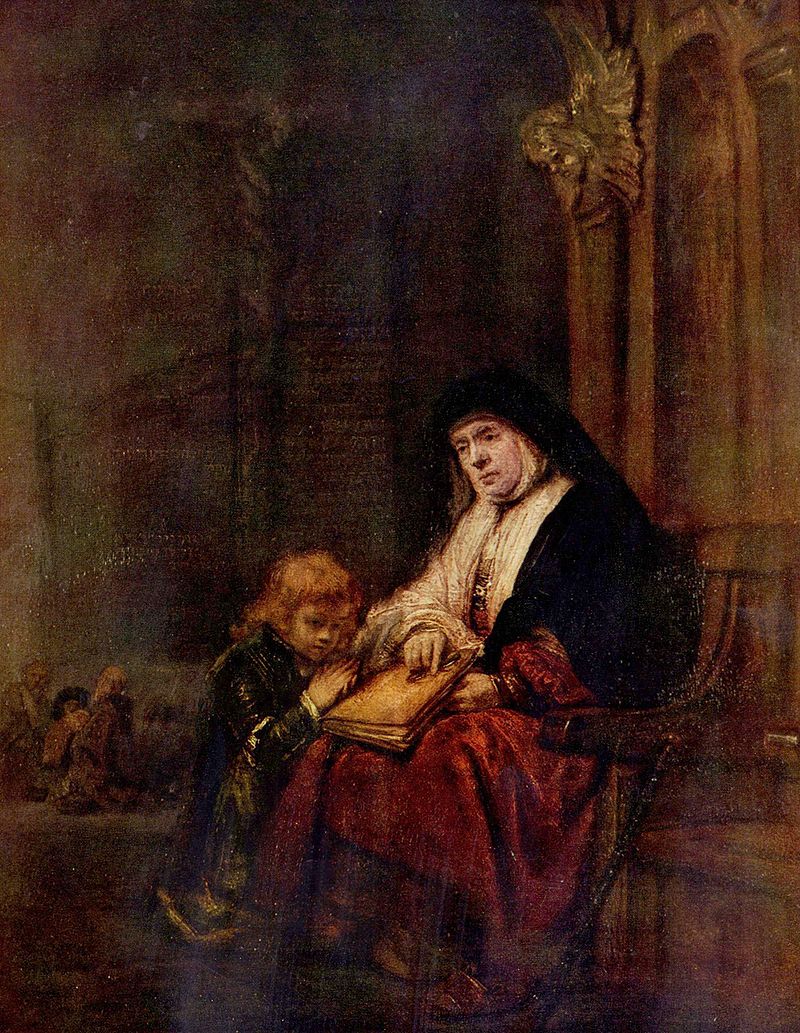 TIMOTHEUS
UND SEINE GROSSMUTTER
Bild: Rembrandt (1648)
1Tim 4,16: Habe acht auf dich selbst und auf die Lehre; bleibe beständig dabei! Denn wenn du dies tust, wirst du sowohl dich selbst retten als auch die, welche auf dich hören.
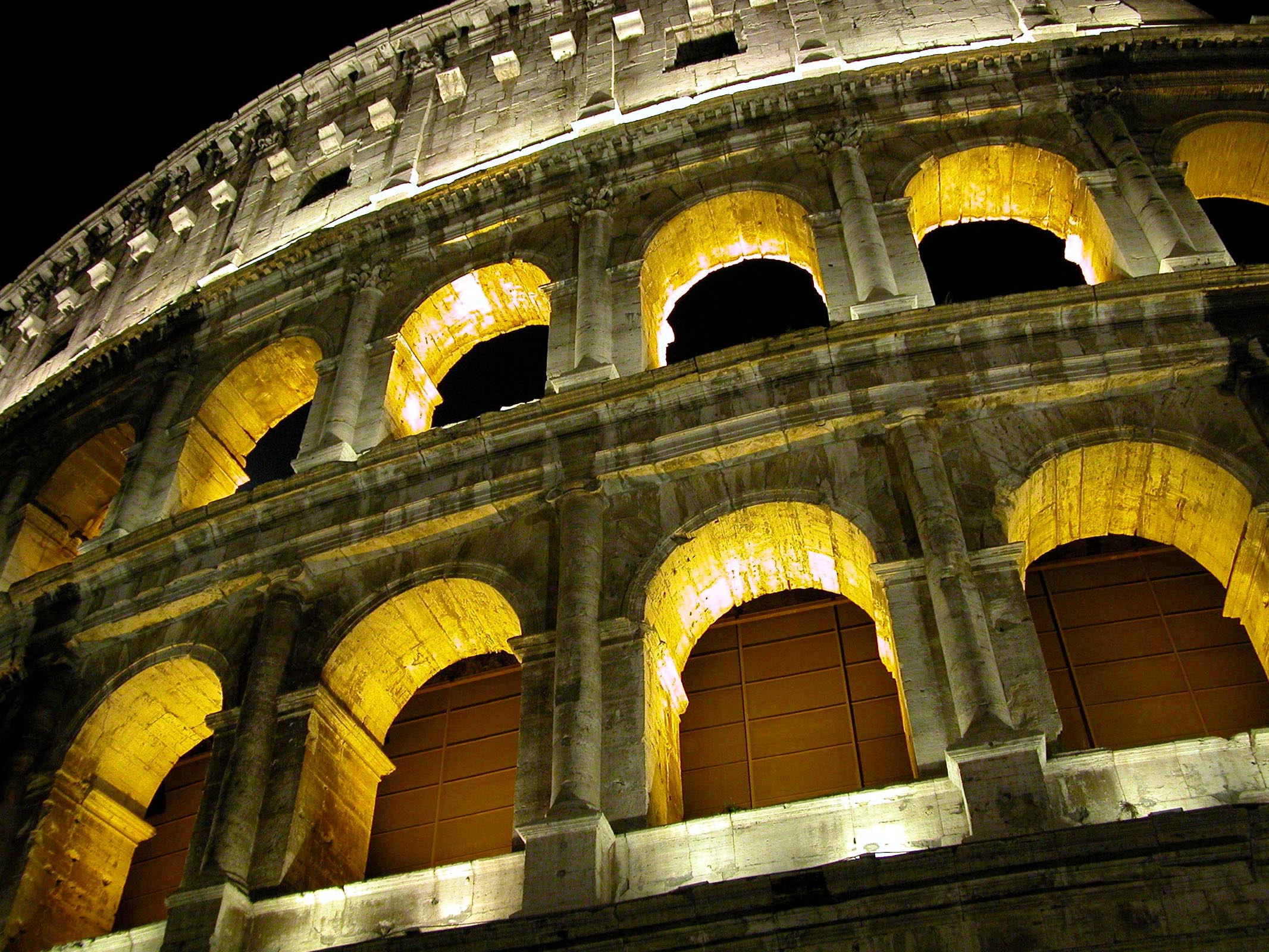 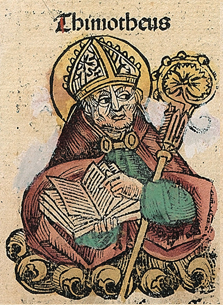 TIMOTHEUS
Bild: Nürnberger Chronik (1493)
Die Pastoralbriefe   a. Der 1. Timotheusbrief   b. Der Titusbrief   c. Der 2. Timotheusbrief
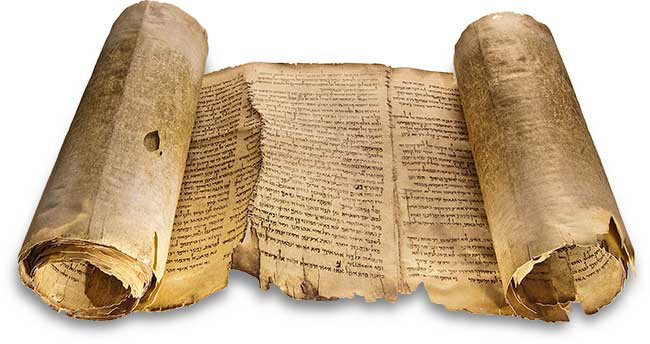 DER TITUSBRIEF
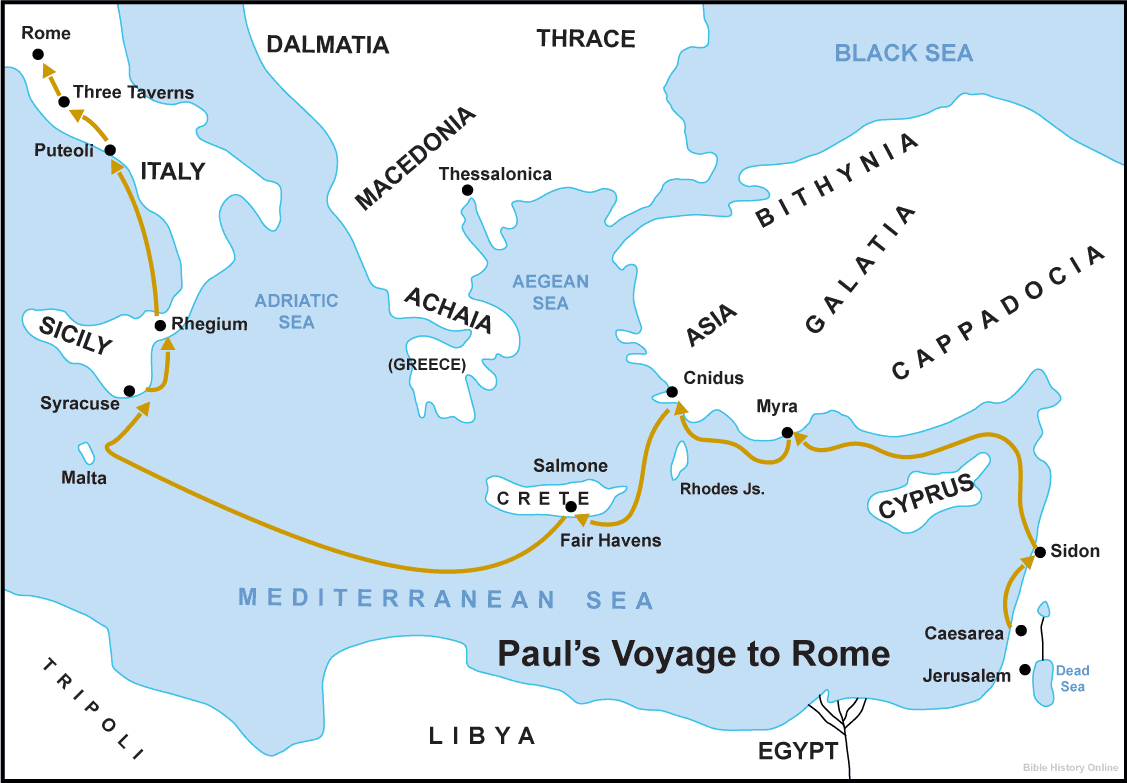 DIE INSEL KRETA
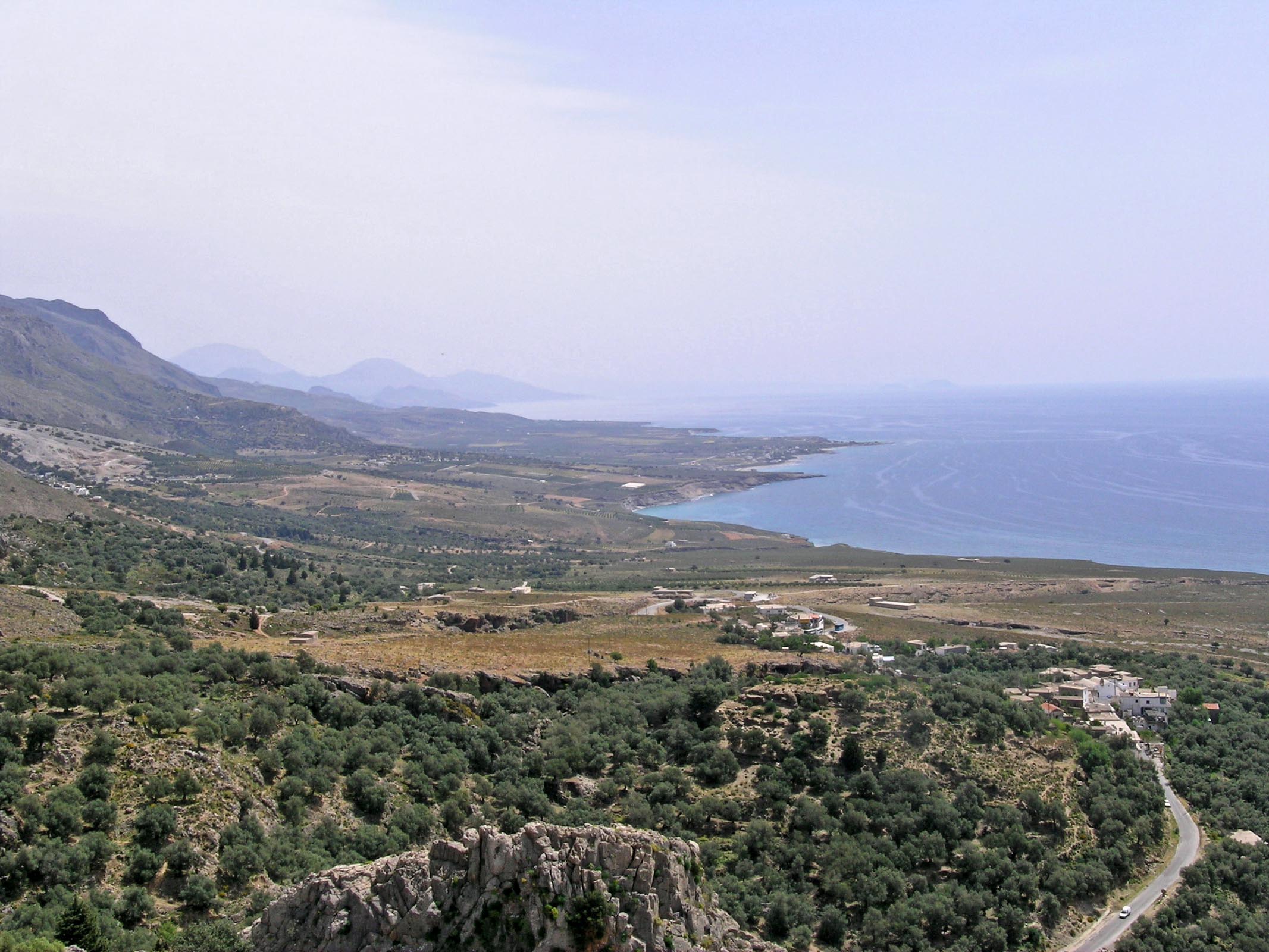 Tit 1,5a: Ich habe dich zu dem Zweck in Kreta zurückgelassen, damit du das, was noch mangelt, in Ordnung bringst …
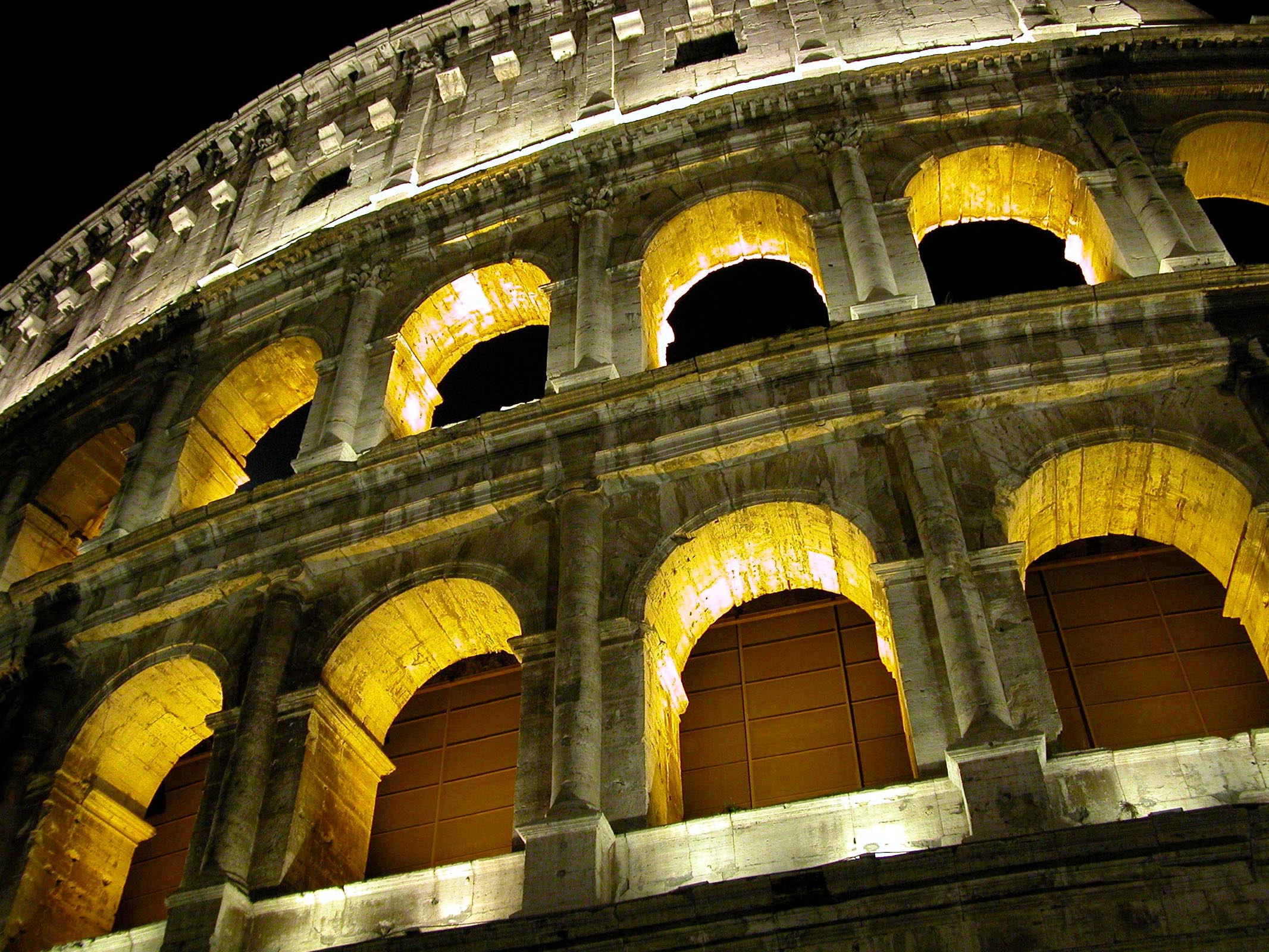 Tit 1,5b: … und in jeder Stadt Älteste einsetzt, so wie ich dir die Anweisung gegeben habe.
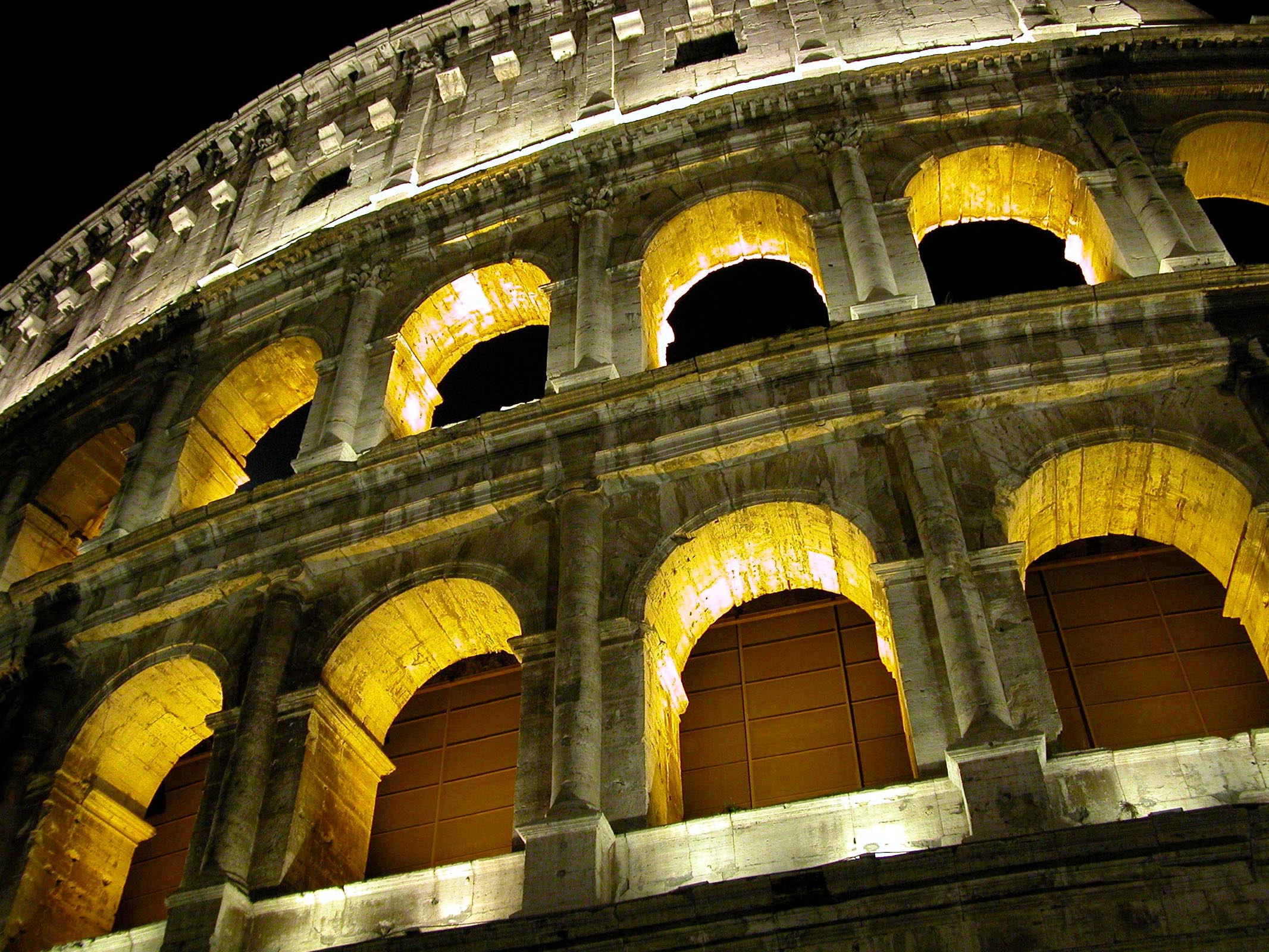 DIE TITUSKIRCHE IN HERAKLION
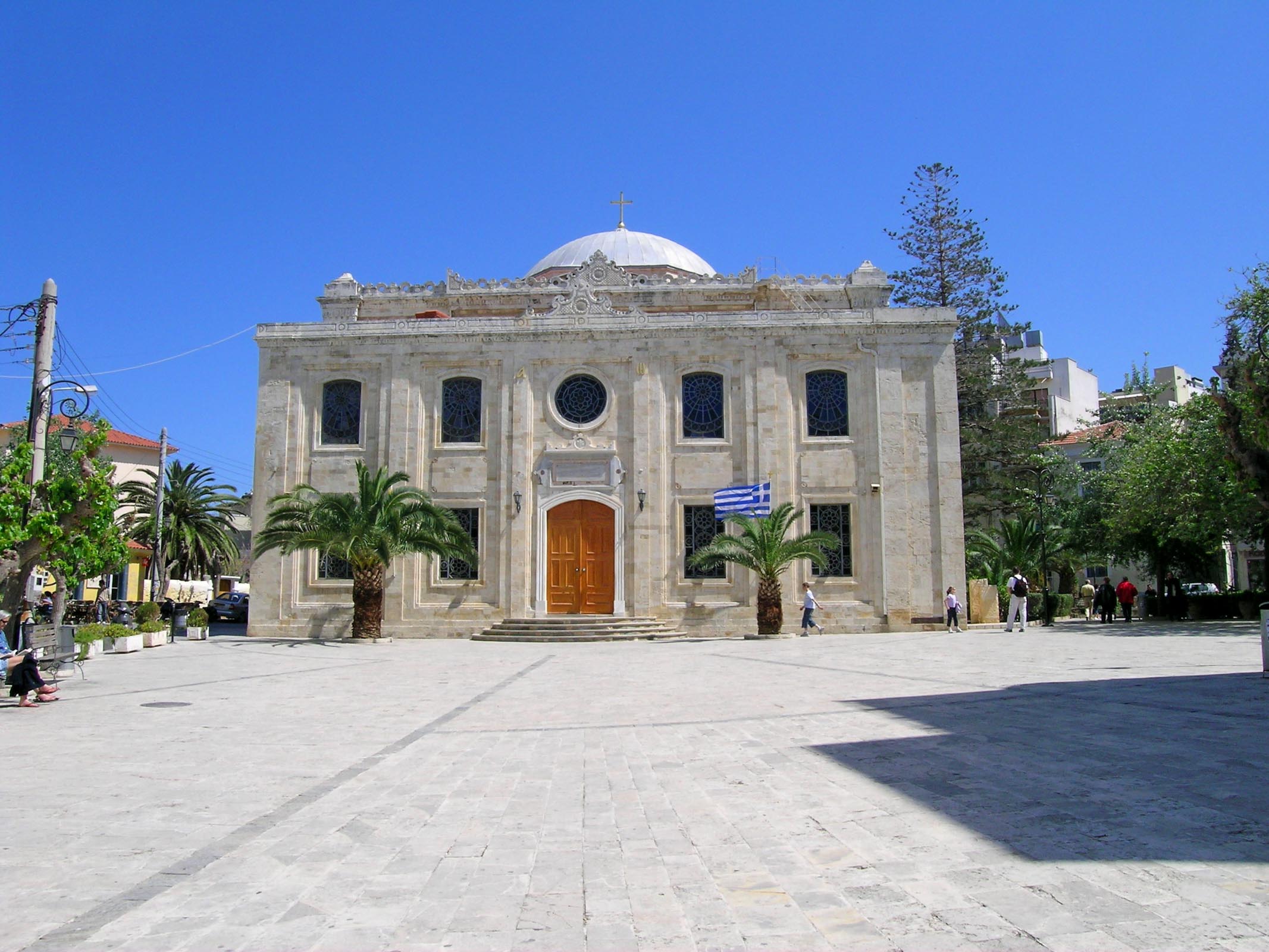 Tit 2,7a: In allem mache dich selbst zu einem Vorbild guter Werke.
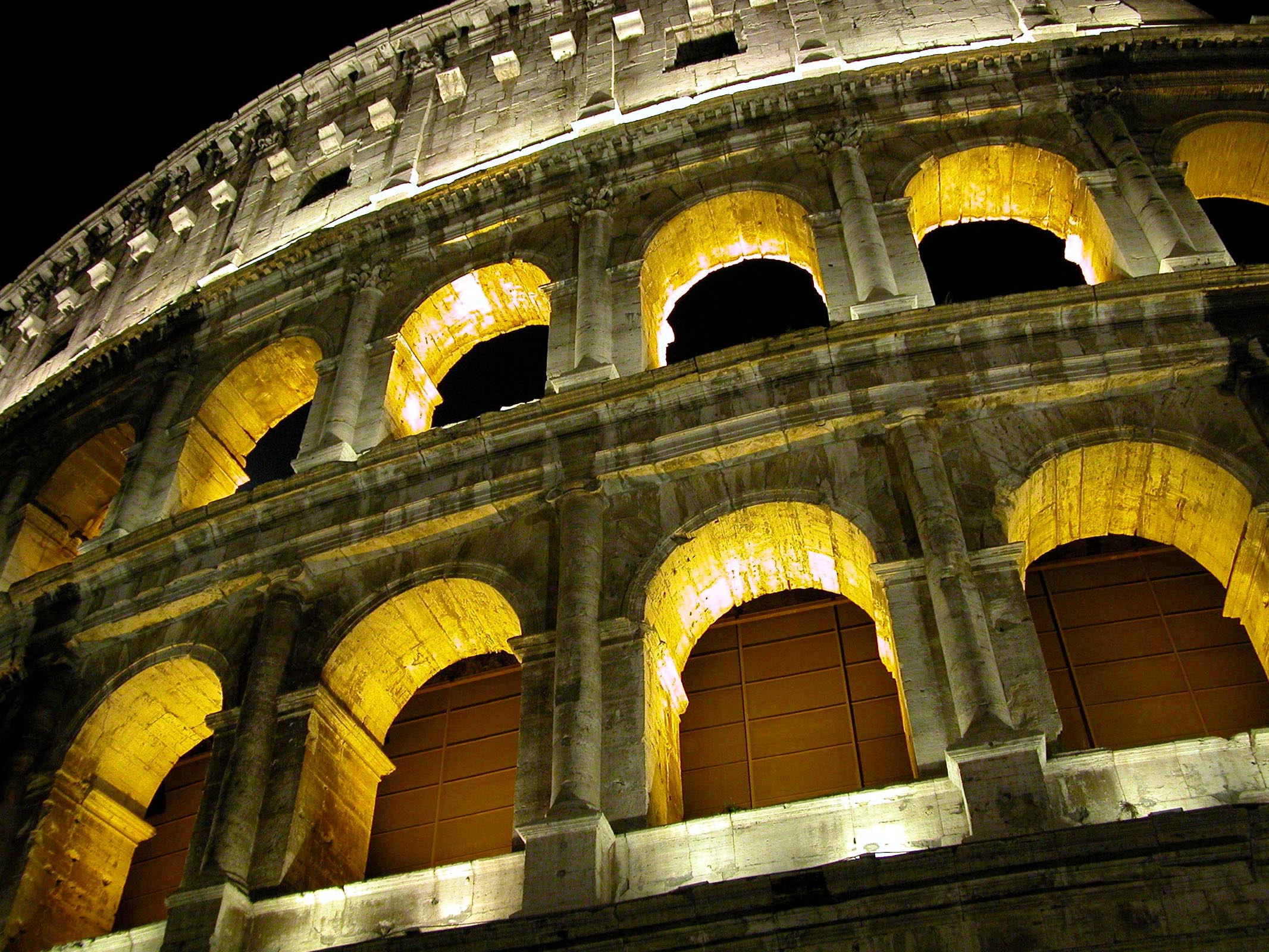 Die Pastoralbriefe   a. Der 1. Timotheusbrief   b. Der Titusbrief   c. Der 2. Timotheusbrief
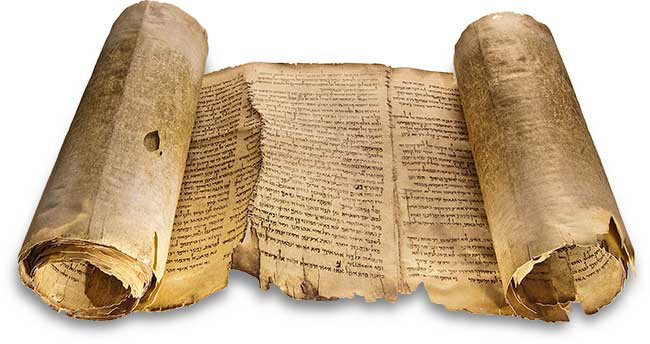 KAISER NERO
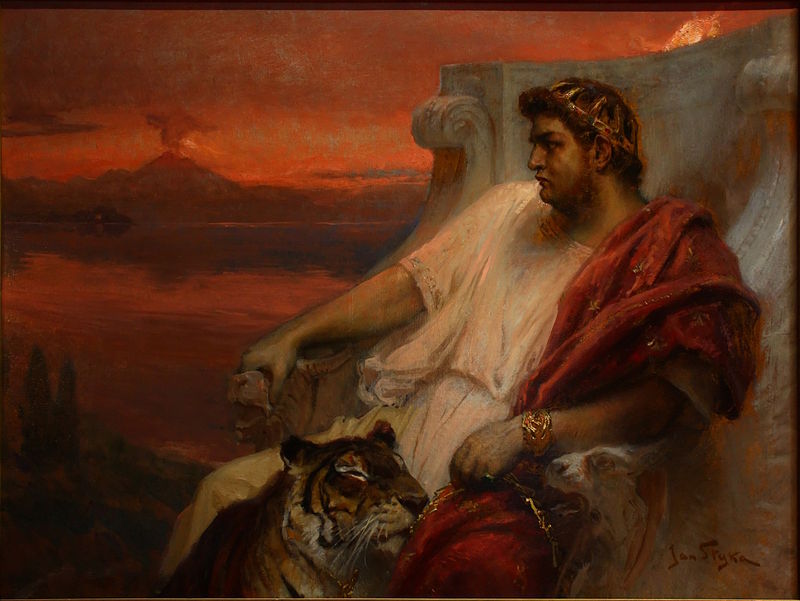 Bild: Jan Styka (um 1900)
2Tim 4,6: Denn ich werde schon ge-opfert, und die Zeit meines Aufbruchs ist nahe.
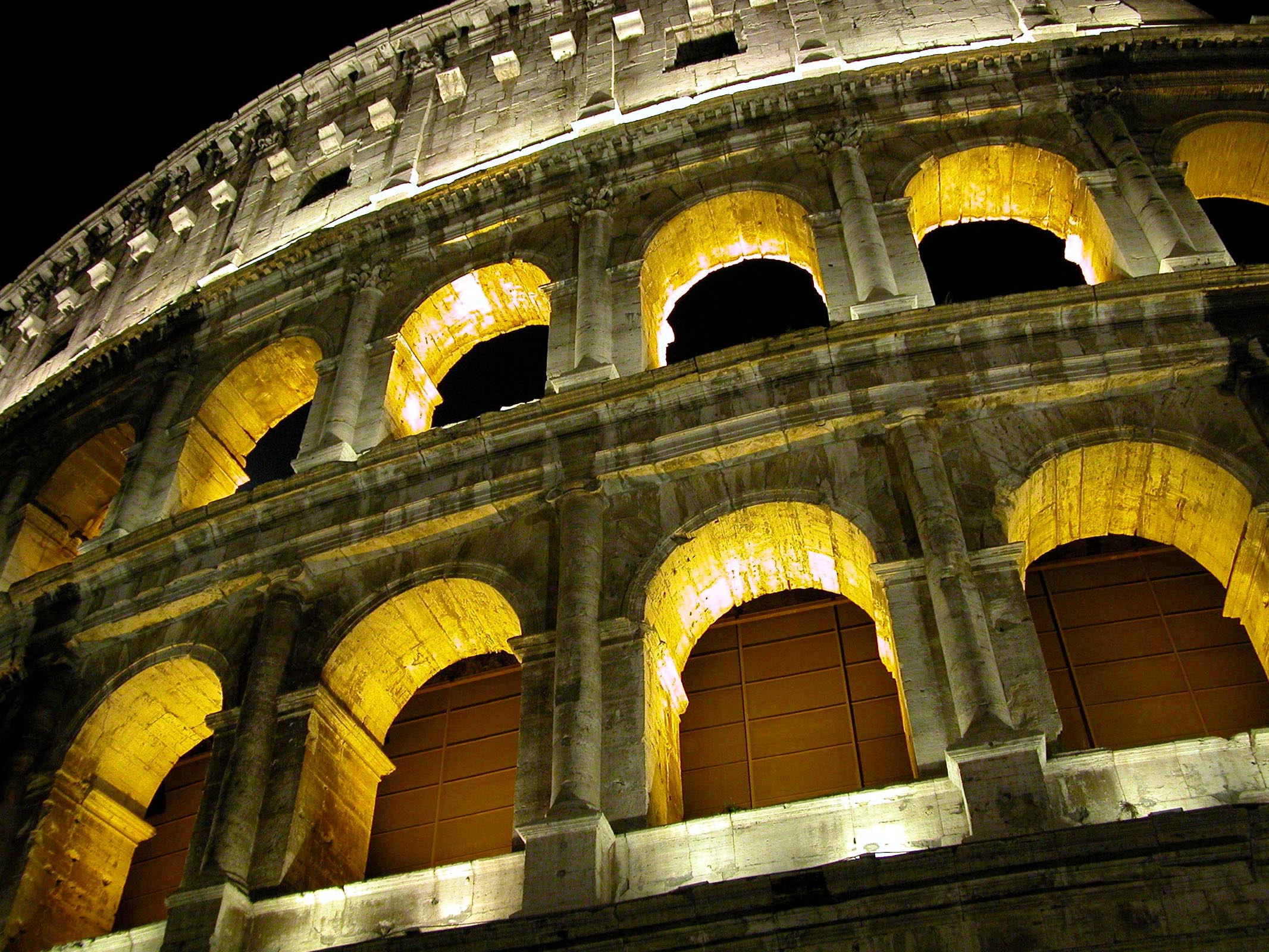 DER ZWEITE TIMOTHEUSBRIEF
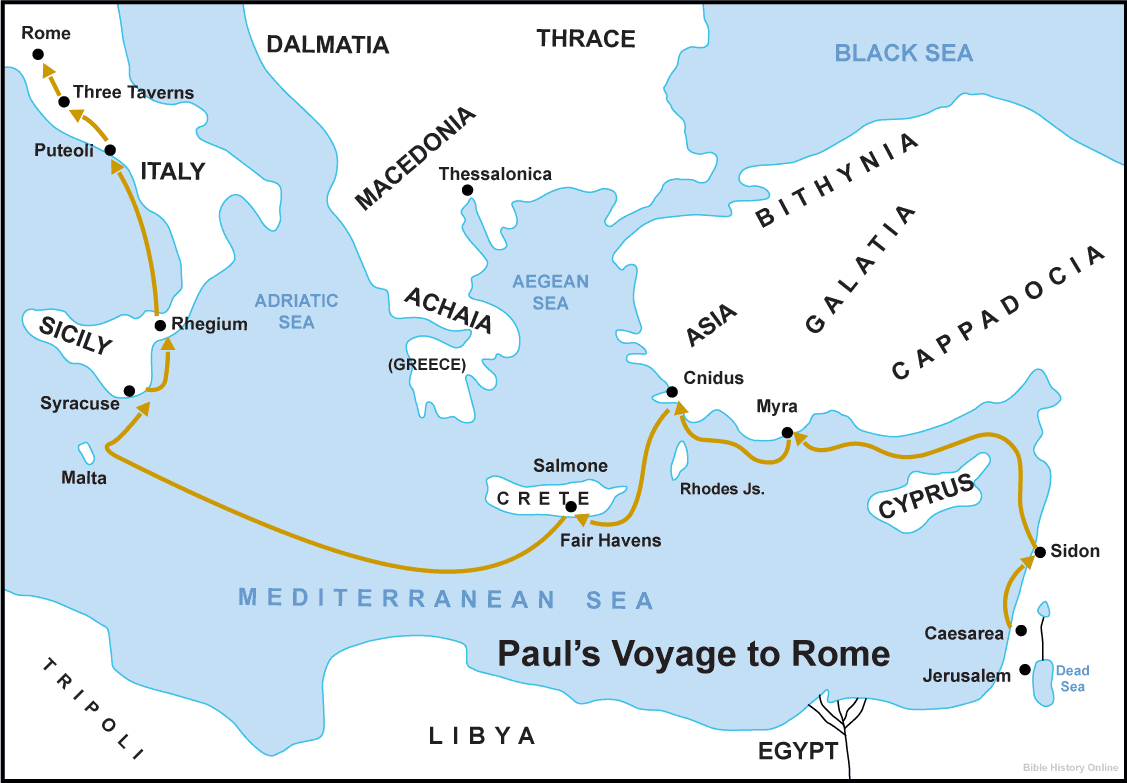 STÜRMISCHE ZEITEN
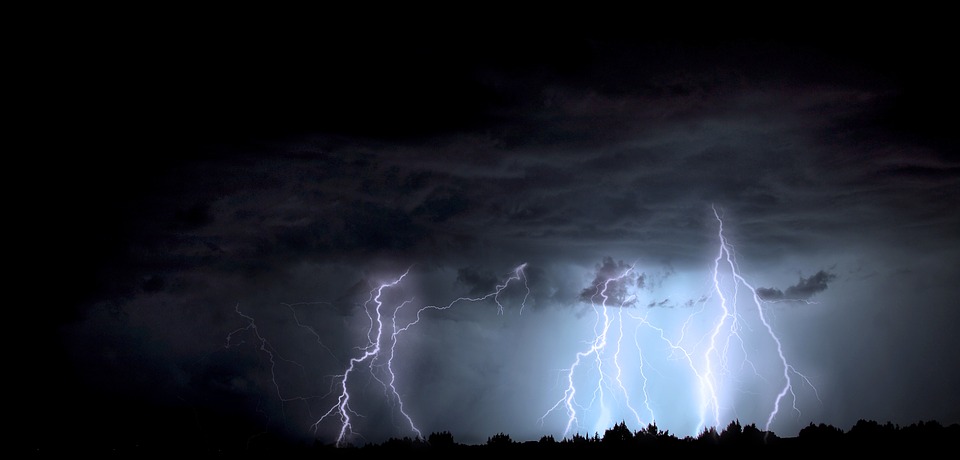 FESTHALTEN AM WORT GOTTES
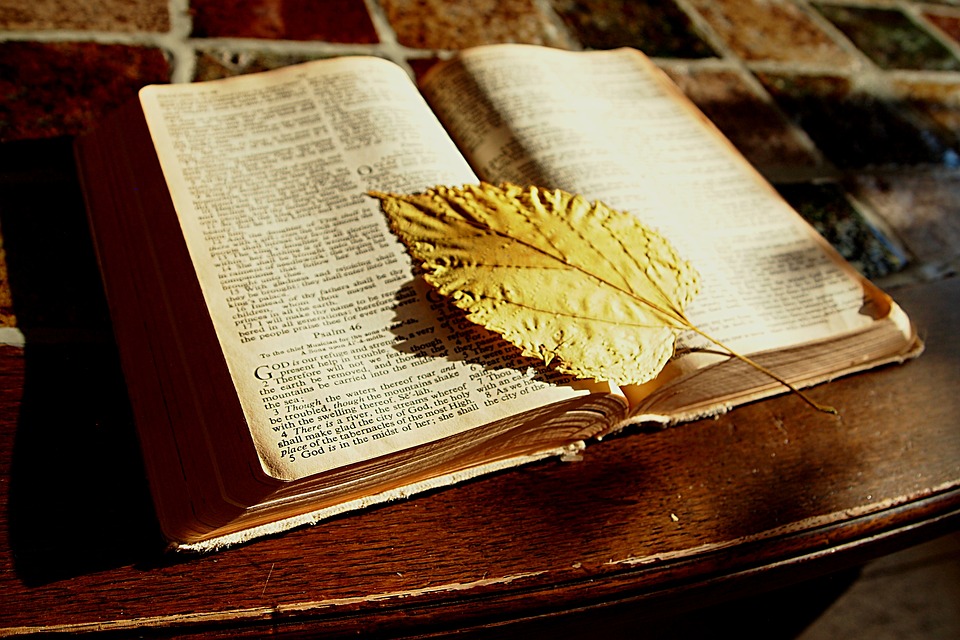 2Tim 4,2: Verkündige das Wort, tritt dafür ein, es sei gelegen oder un-gelegen; überführe, tadle, ermahne mit aller Langmut und Belehrung.
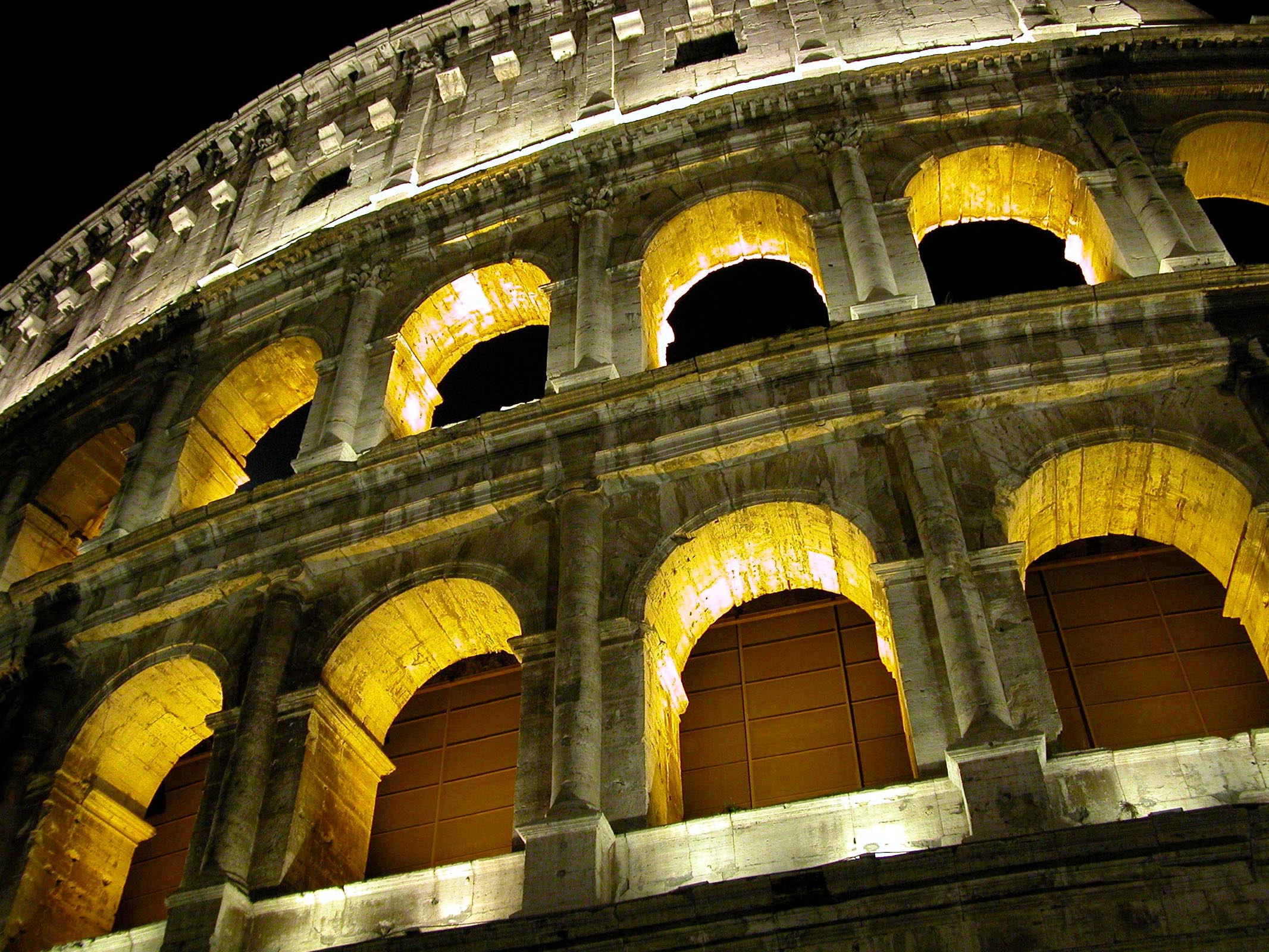 Die Paulusbriefe (2/2)   Einleitung   1. Die Gefangenschaftsbriefe   2. Die Pastoralbriefe   Schlusswort
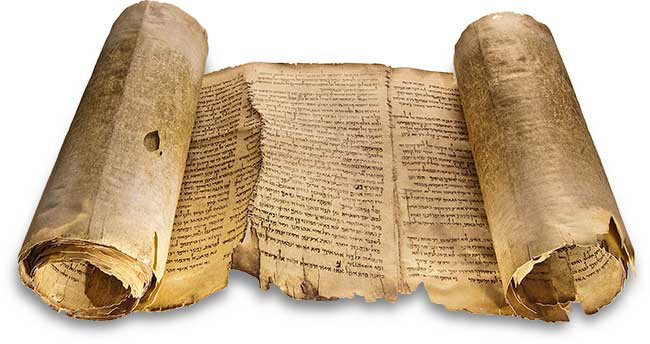 STÜTZMAUER DES ODEONS IN NIKOPOLIS
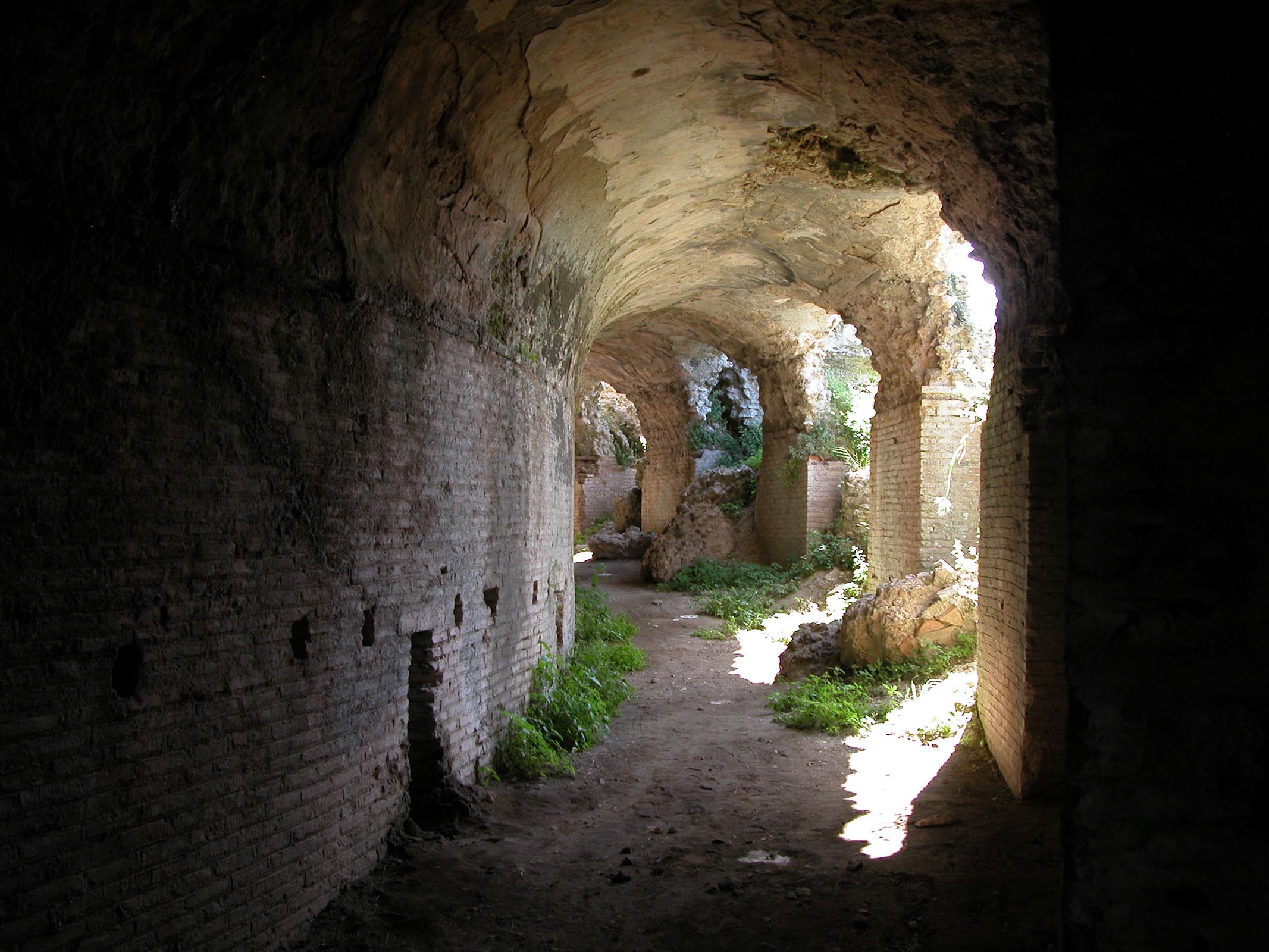 2Tim 4,7: Ich habe den guten Kampf gekämpft, den Lauf vollendet, den Glauben bewahrt.
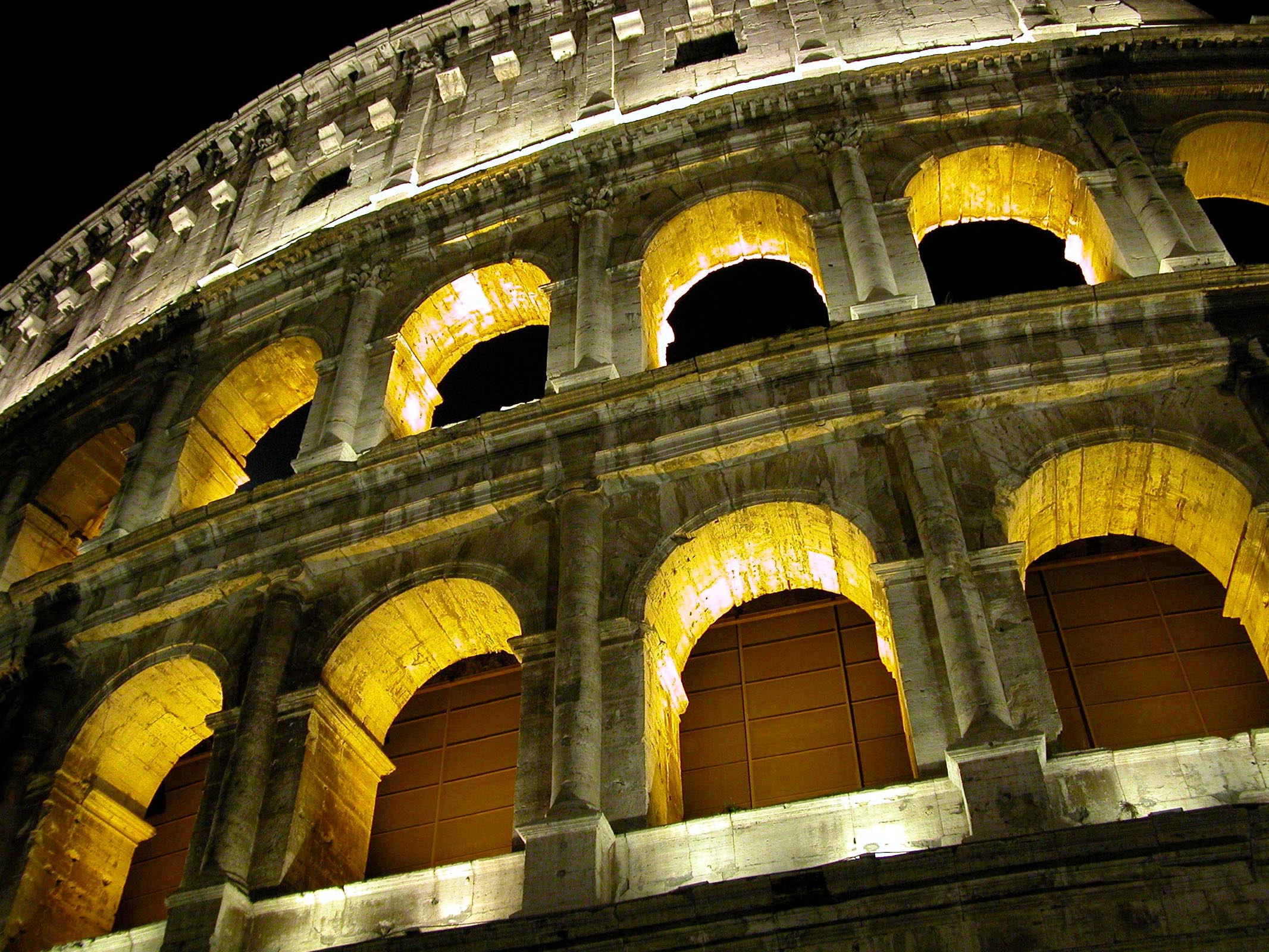 2Tim 4,8a: Von nun an liegt für mich die Krone der Gerechtigkeit bereit, die mir der Herr, der gerechte Richter, an jenem Tag zuerkennen wird, …
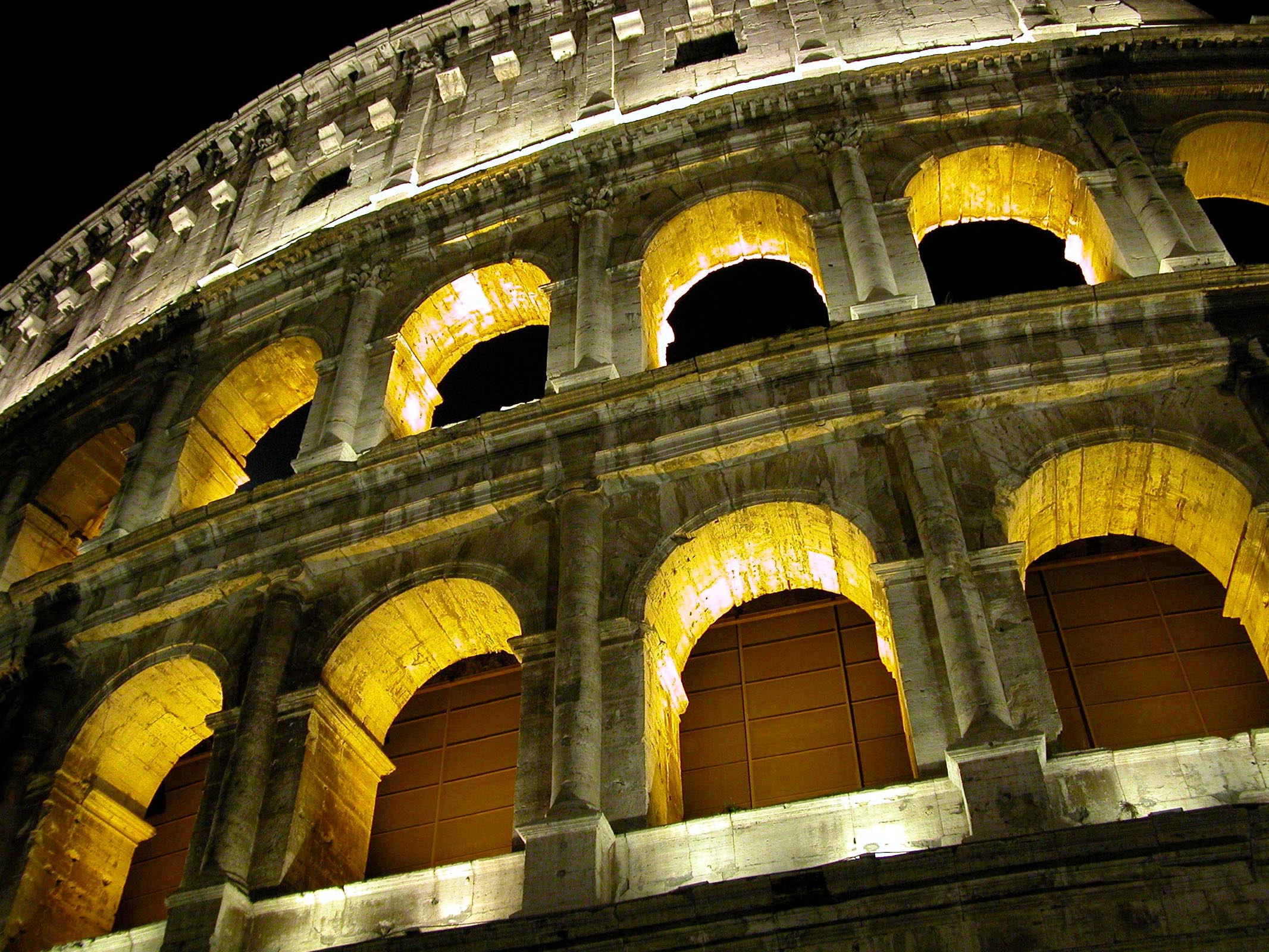 2Tim 4,8b: … nicht aber mir allein, sondern allen, die seine Erscheinung liebgewonnen haben.
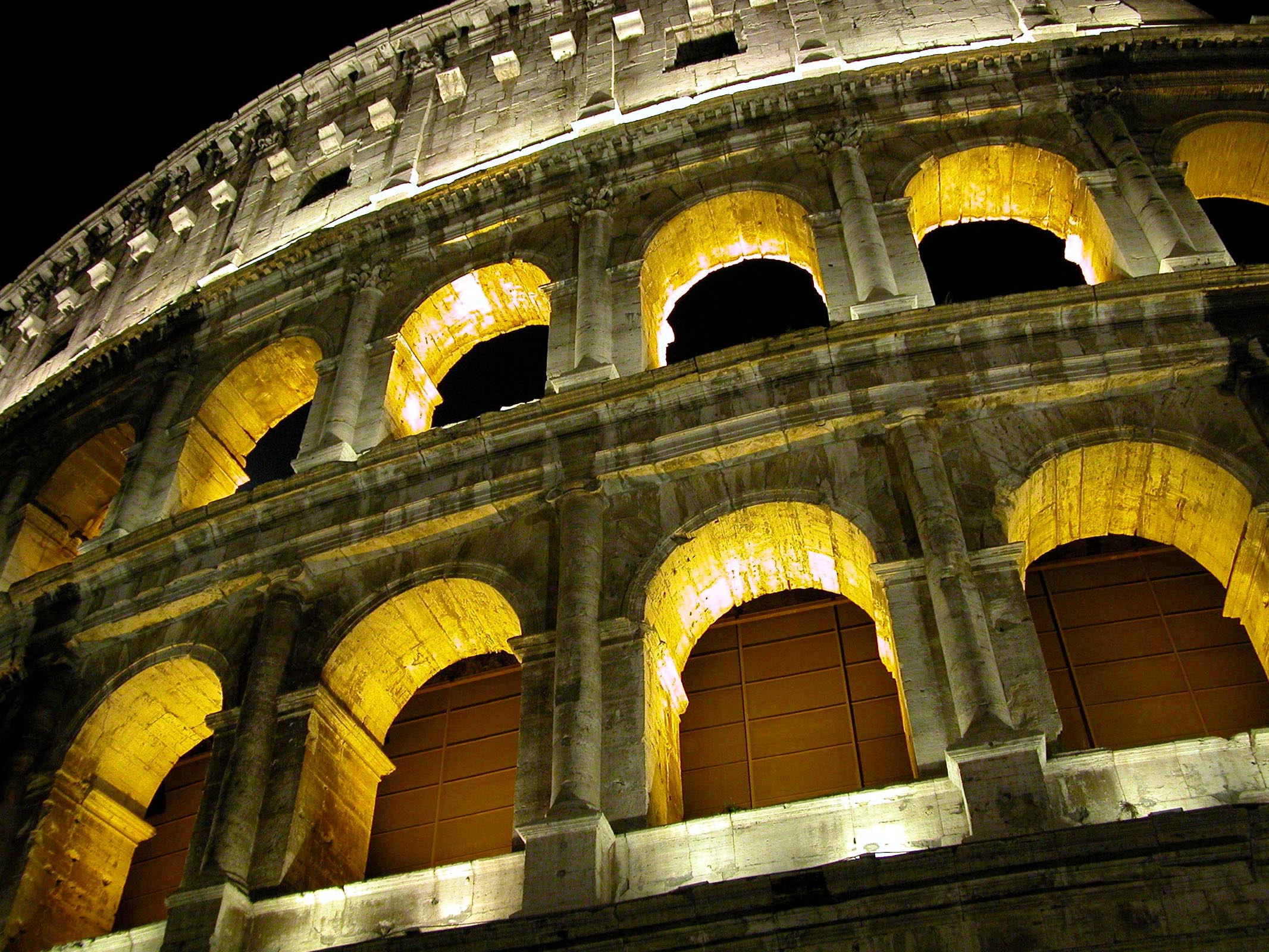 Die Paulusbriefe (2/2)
(Bibelkurs, Teil 22/24)